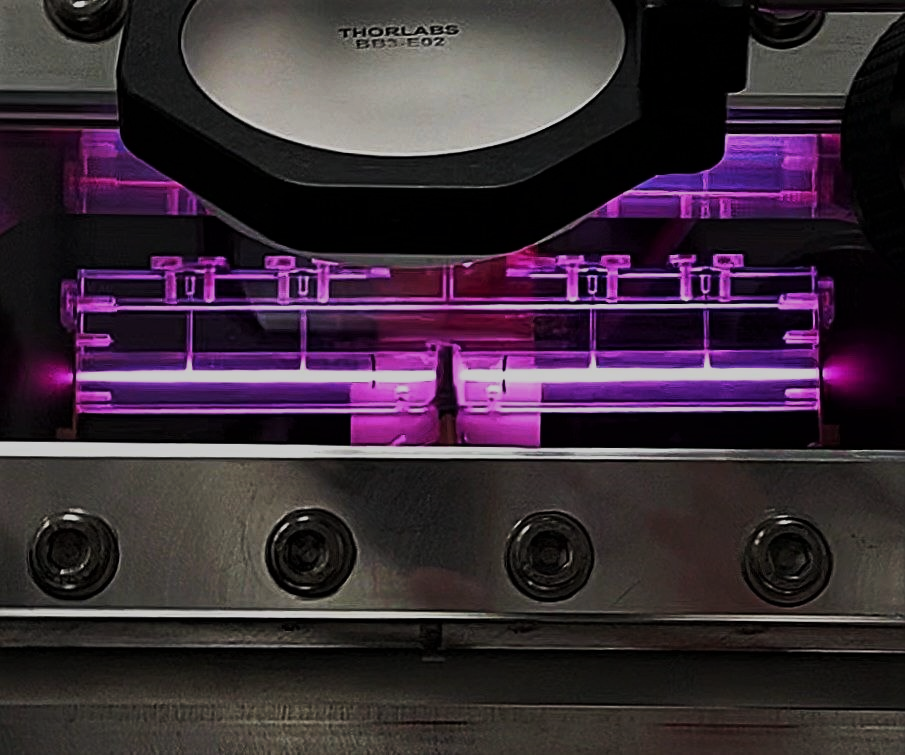 Plasma sources design for plasma-based accelerators
Angelo Biagioni
Lucio Crincoli
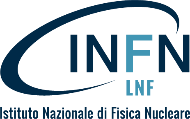 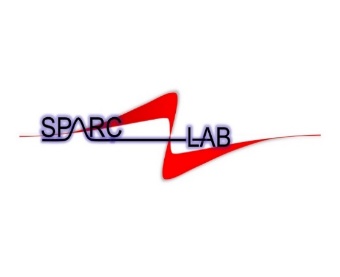 Laboratori Nazionali di Frascati INFN, 6 Aprile 2024
Angelo.Biagioni@lnf.infn.it
Contents
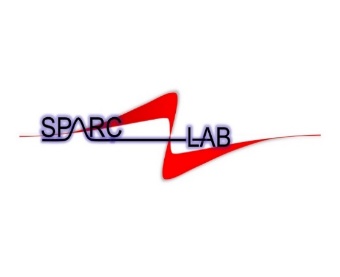 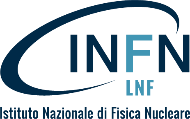 What is a plasma?

Principles of accelerator physics

Plasma-based particle acceleration

SPARC_LAB test facility
Gas-filled capillary plasma source

Plasma module to confine and characterize plasmas
 
How is the capillary characterized?
Stark broadening technique
Outside the capillary
What is a plasma?
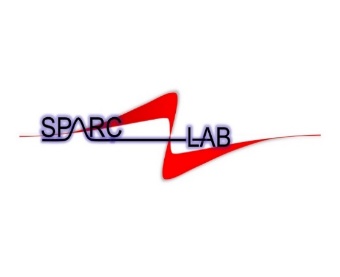 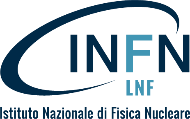 The plasma approximation: Charged particles must be close enough together that each particle influences many nearby charged interacting with the closest particle (these collective effects are a distinguishing feature of a plasma). The plasma approximation is valid when the number of electrons within the sphere of influence (called the Debye sphere whose radius is the Debye (screening) length) of a particular particle is large.
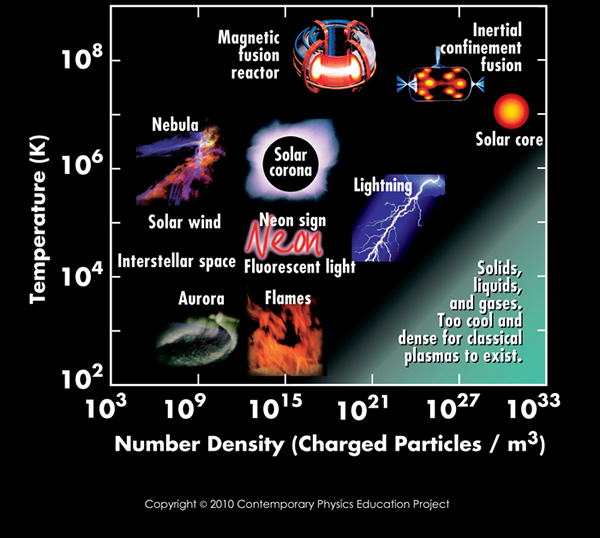 Cold or non-thermal plasma is less well ionized:
although the electrons are high temperature, the positive ions and neutral particles are at a lower temperature. When a fluorescent lighting tube is switched on, cold plasma (at room temperature) is set up within the tube.
Examples of plasma:
Sun
Aurora
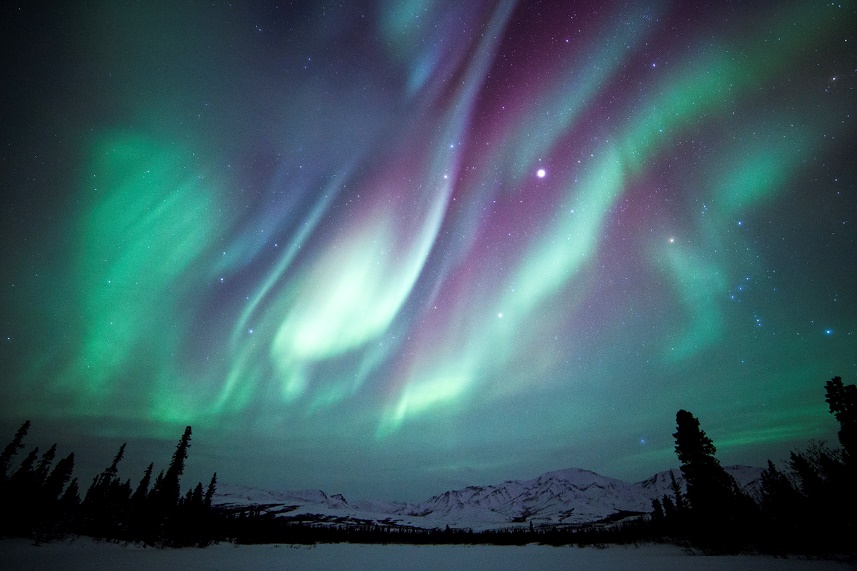 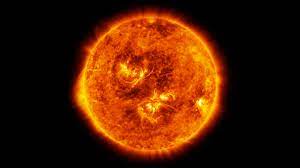 What is a plasma?
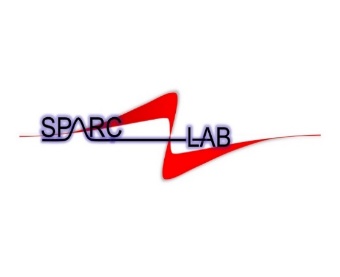 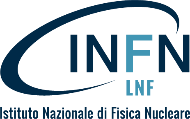 Natural plasmas
Artificial plasmas
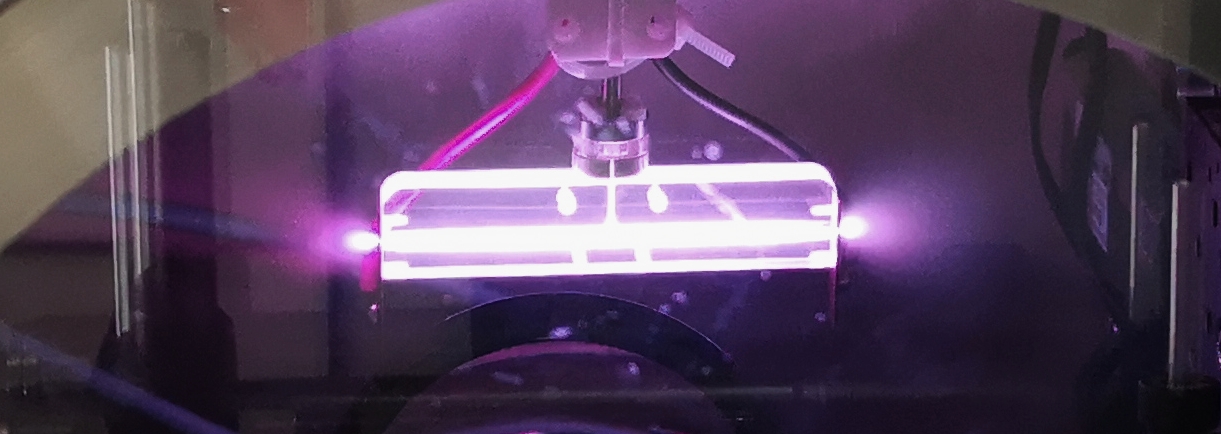 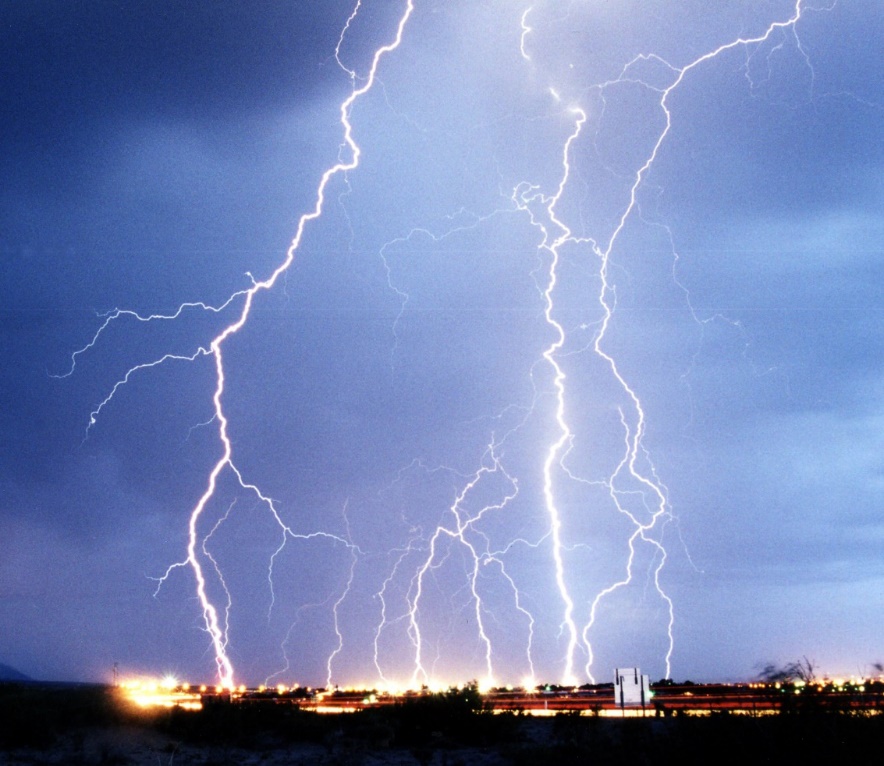 Natural plasma:
Ip = 10-200 kA
Tp ~ 4-5 eV
Vp =106 kV
Artificial plasmas:
Ip = 0.3 – 1 kA
Tp ~ 2-10 eV
Vp = 5-20 kV
Bulk interactions: The Debye length is much smaller than the physical size of the plasma. This criterion means that interactions in the bulk of the plasma are more important than those at its edges, where boundary effects may take place. When this criterion is satisfied, the plasma is quasineutral.

Collisionessless: The electron plasma frequency (measuring plasma oscillations of the electrons) is much larger than the electron–neutral collision frequency. When this condition is valid, electrostatic interactions dominate over the processes of ordinary gas kinetics. Such plasmas are called collisionless.
Principles of accelerator physics
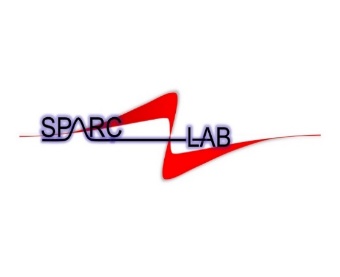 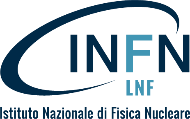 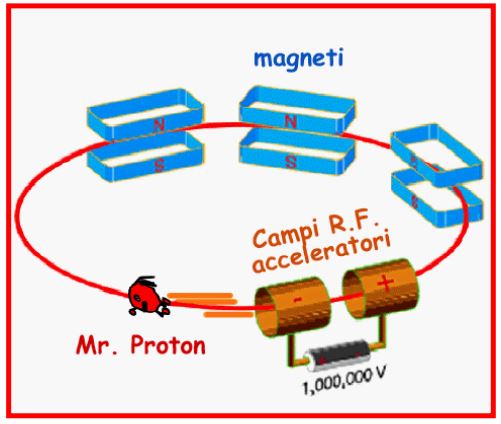 Magnet
Main components of an accelerator:
Particle source
Thermoionic gun
Photocatode
Accelerating RF structure

Magnets for beam guiding

Vacuum system
N
S
S
N
RF structures
Particle source
Principles of accelerator physics
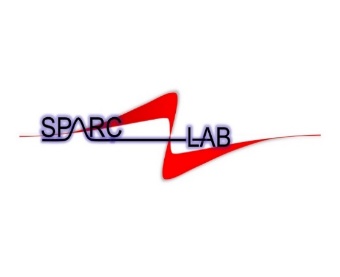 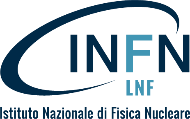 A particle accelerator is a device that uses electromagnetic fields to propel charged particles to high speeds and to contain them in well-defined beams.
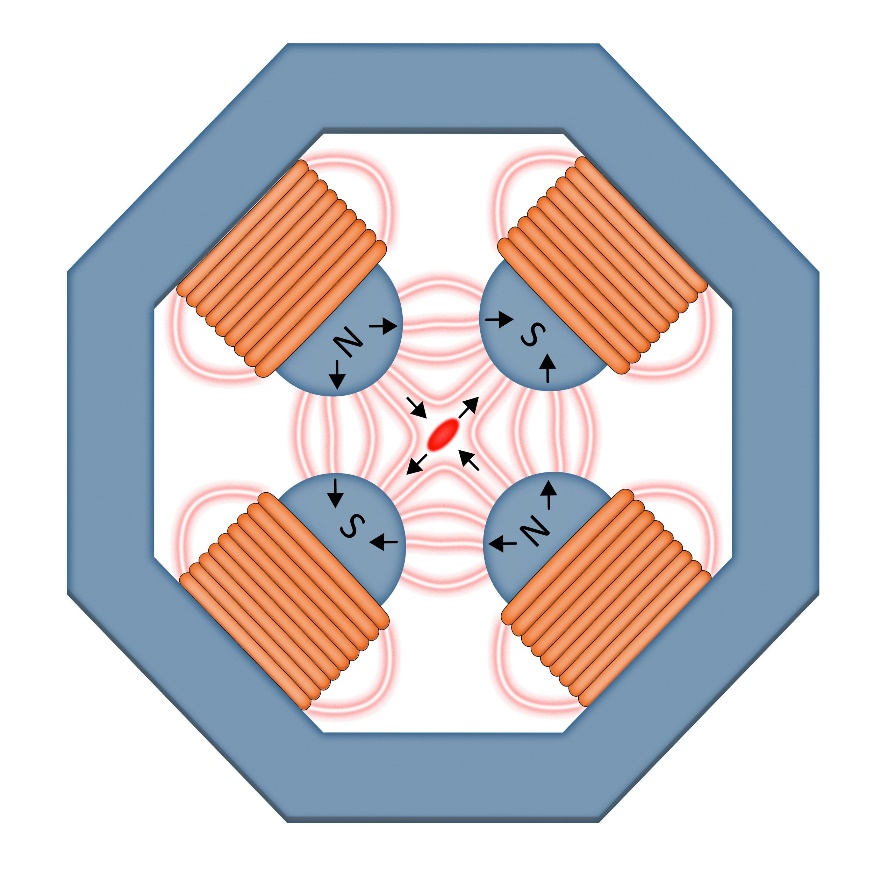 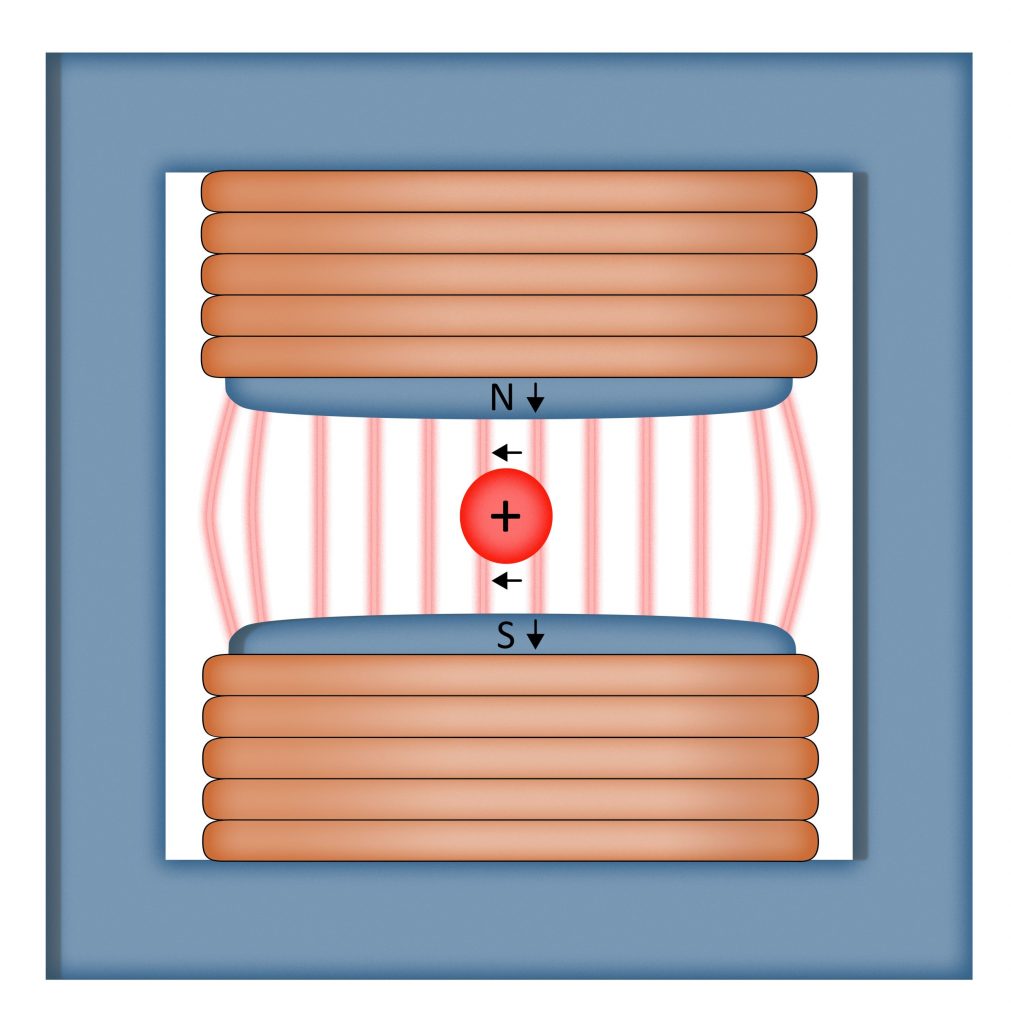 MAGNETIC FORCE:
Used to bend and focus the beam
ELECTRIC FORCE:
Used to accelerate the particles
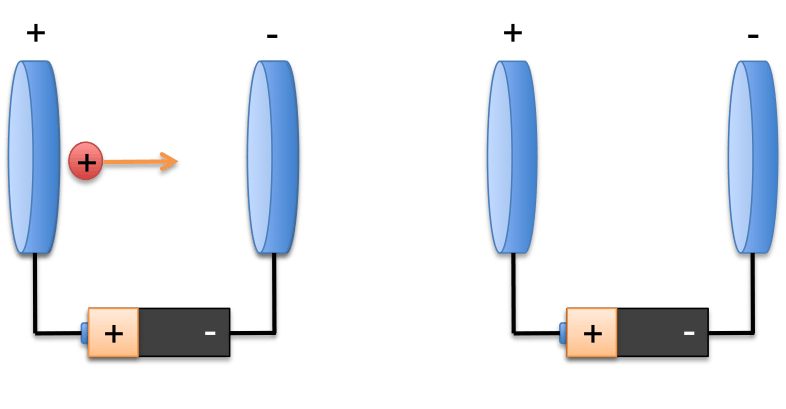 -
Dipole
Quadrupole
Principles of accelerator physics
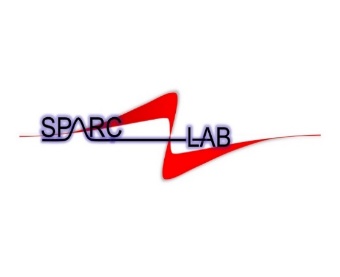 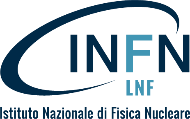 Energy gain:
One electron is accelerated with 1V gain an energy of 1eV

Accelerating a particle does NOT necessarily signify increasing the velocity. What increases is p=mv

One electron becomes relativistic (velocity close to c) when his energy E>5MeV

One proton needs an energy 1000 more than an electron to become relativistic.
Speed of light (c)
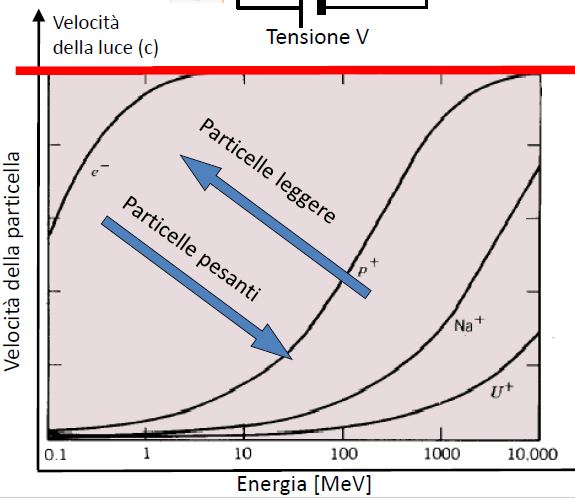 Light particles
Heavy particles
Velocity
Energy
Principles of accelerator physics
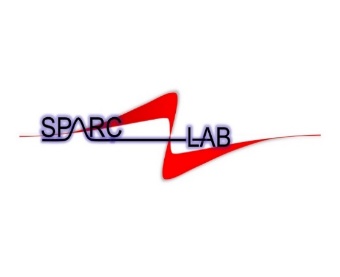 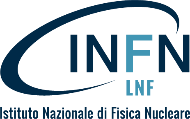 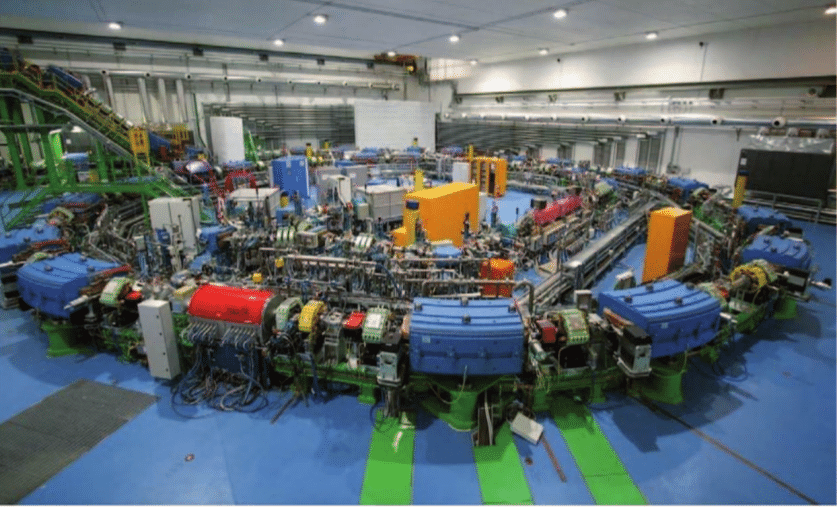 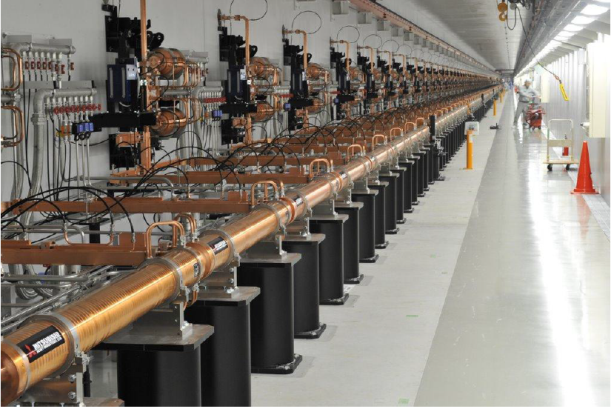 Plasma Wakefield acceleration
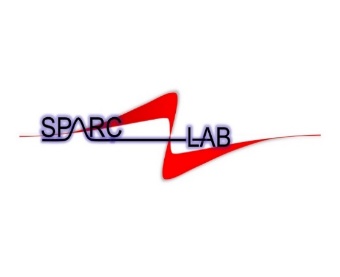 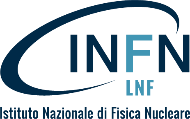 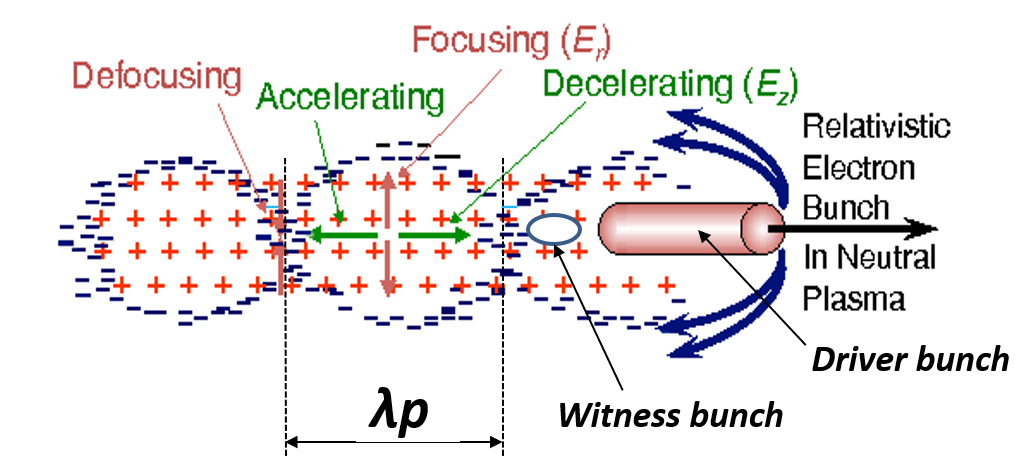 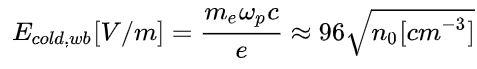 Plasma density measurement represents a crucial point to implement plasma-based devices.
Plasma Wakefield acceleration
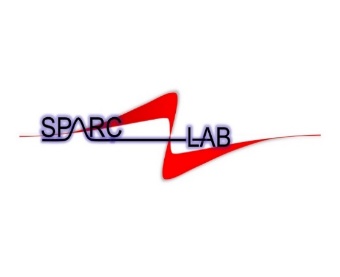 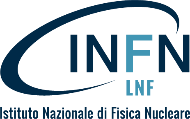 An intense laser beam is used to drive a relativistic plasma wave, within which are formed strong longitudinal electric fields able to accelerate beams of charged particles.
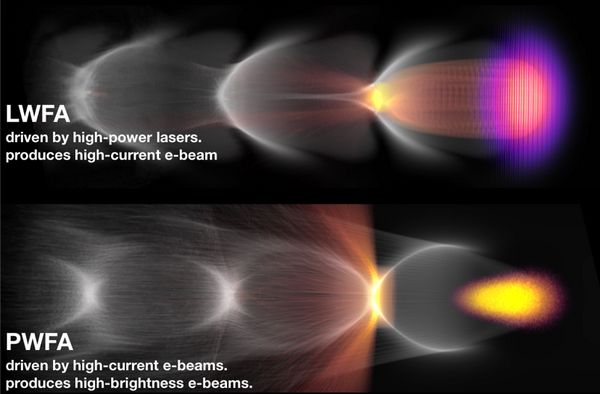 e-
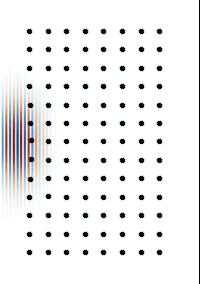 Plasma
DRIVER
A driver bunch of ultra-relativistic electrons or protons are sent through a stationary plasma
Plasma Wakefield acceleration
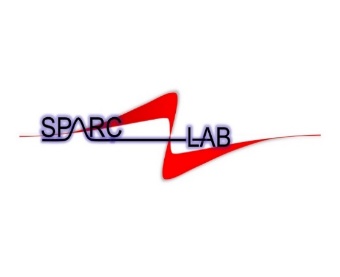 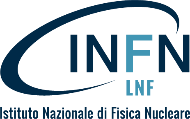 Non-Linear regime
Quasi-Linear regime
Linear regime
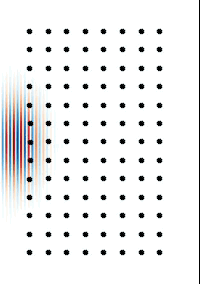 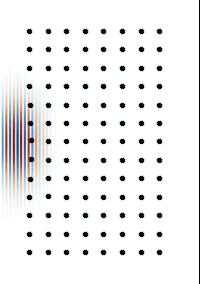 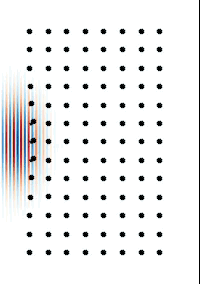 2
4
1
Linear regime 	     (α < 1)
Weakly NL regime       (α = 1)
Non-linear regime       (α > 1)
Plasma-based focusing
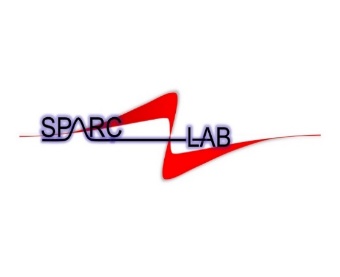 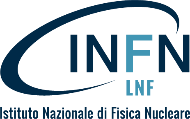 Active Plasma Lenses
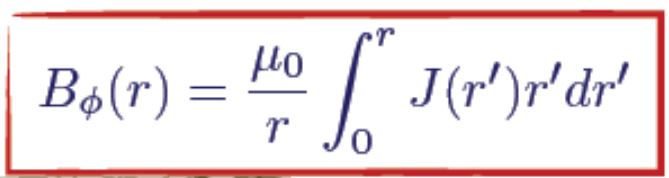 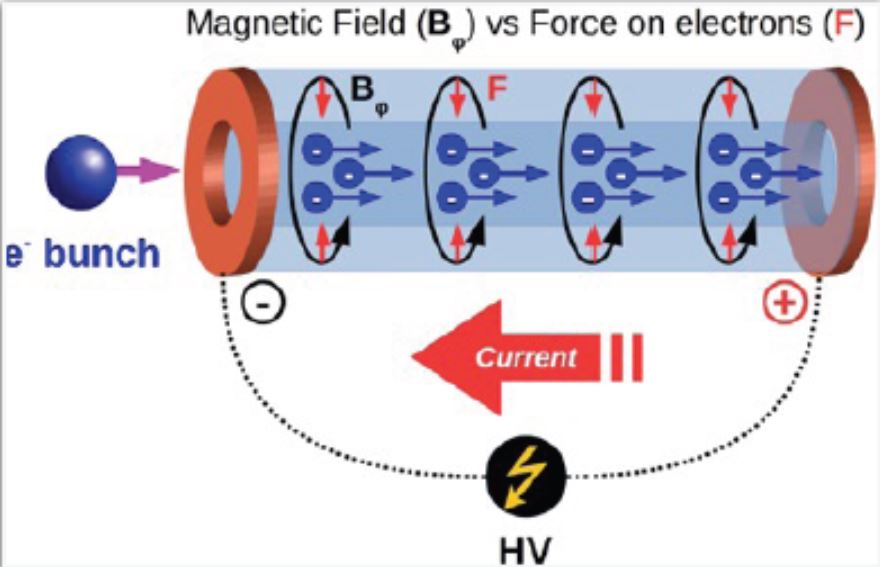 Focusing (Compactness)
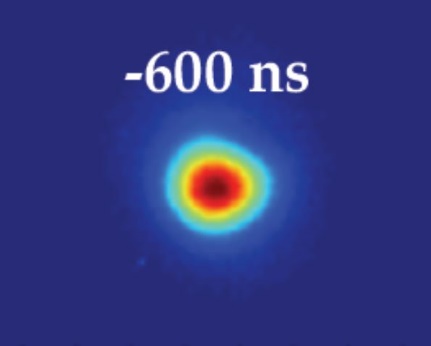 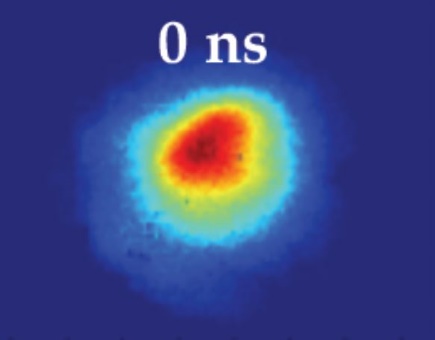 90 μm
25 μm
Bφ > 500 T/m
SPARC_LAB test facility
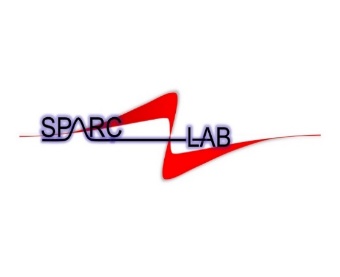 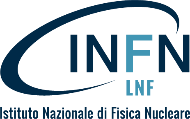 Advantages of plasma accelerators:
Compactness
Accelerating gradient

S-band accelerating structures(2): 20 MV/m
C-band accelerating structures(3): 35 MV/m
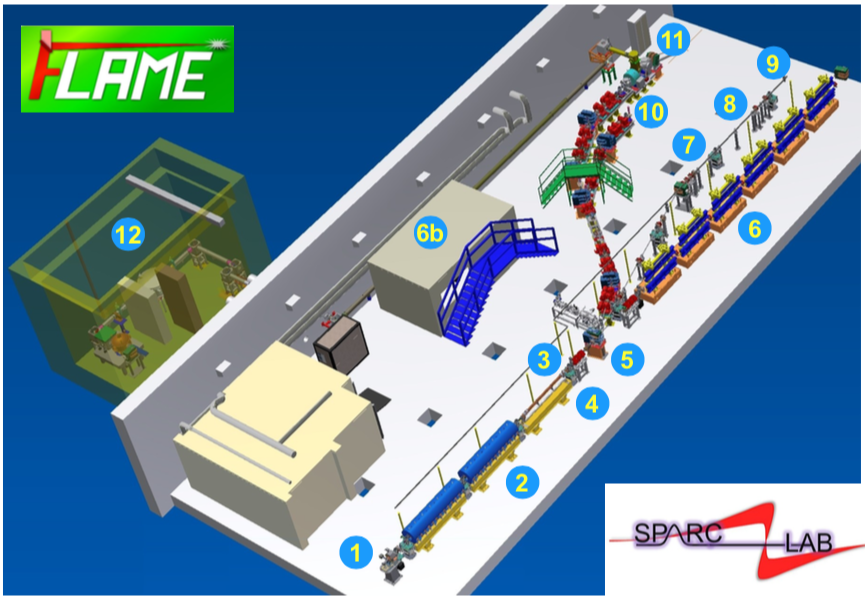 Up to 10-100 GV/m for Plasma-based
accelerating structures
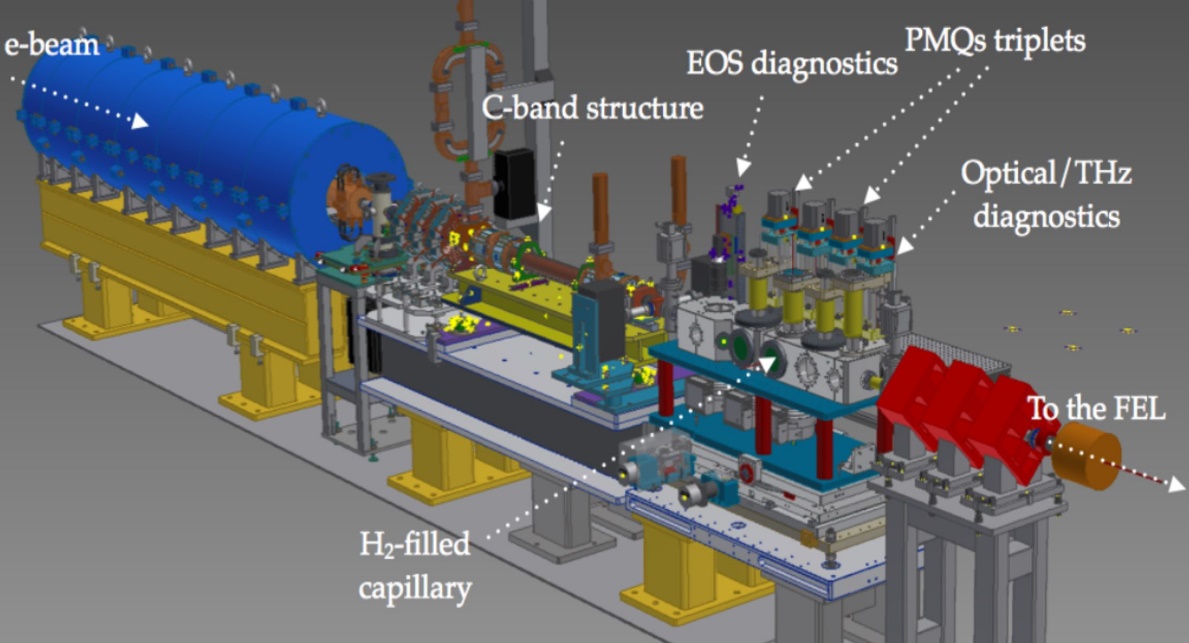 Sparc_lab test facility
SPARC_LAB test facility
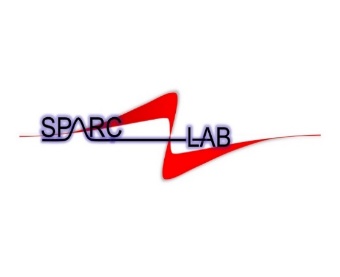 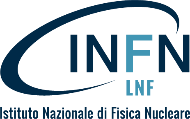 Energy increasing up to several GV/m:
PWFA
LWFA
e-beams have to be produced and prepared for plasma modules (hundreds of MV/m)
At EuPRAXIA@SPARC_LAB user facility
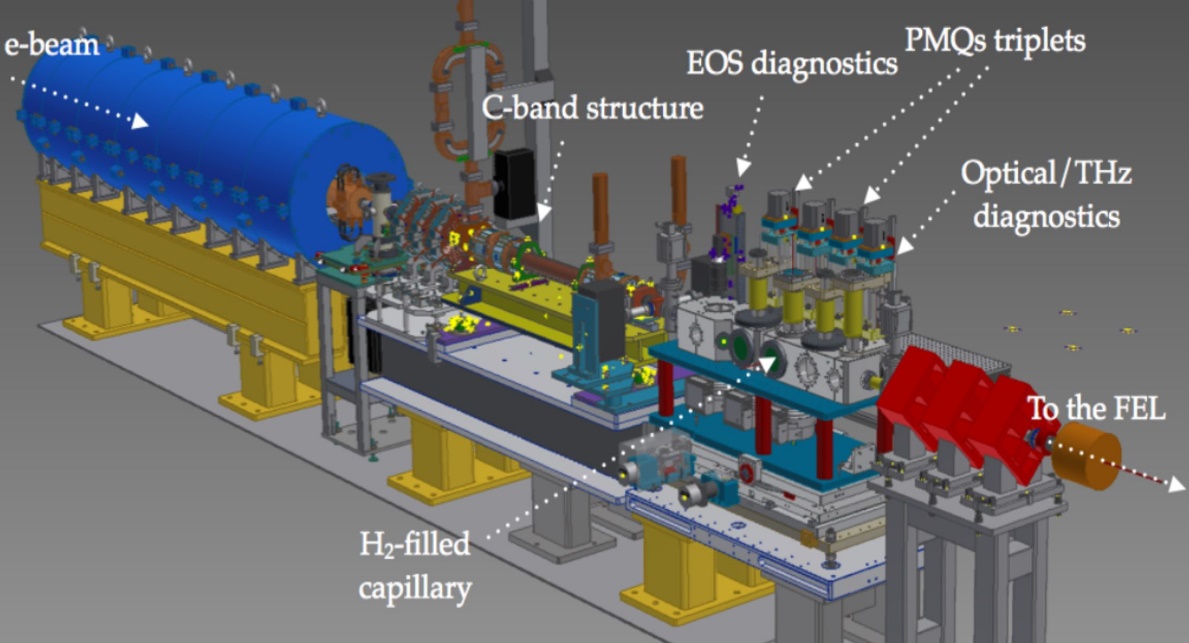 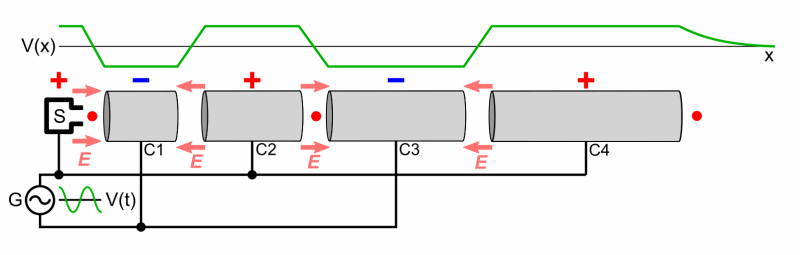 Plasma module
RF-Gun
RF-band
FEL
Users
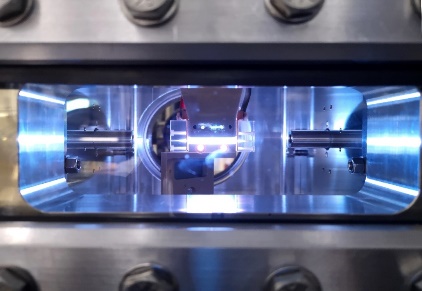 SPARC_LAB test facility
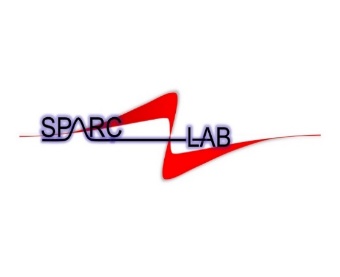 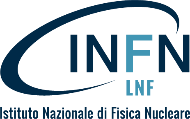 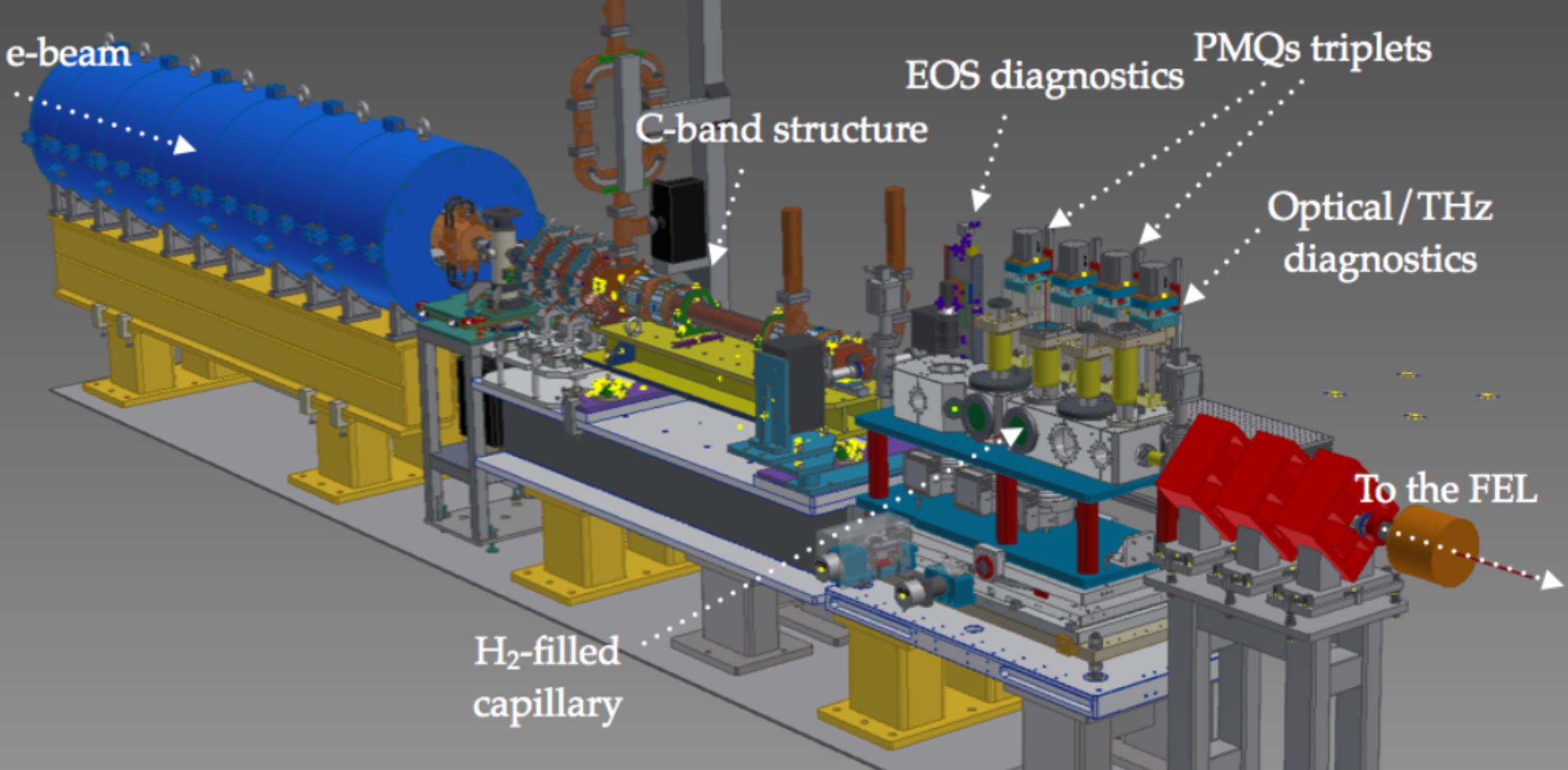 COMB Chamber
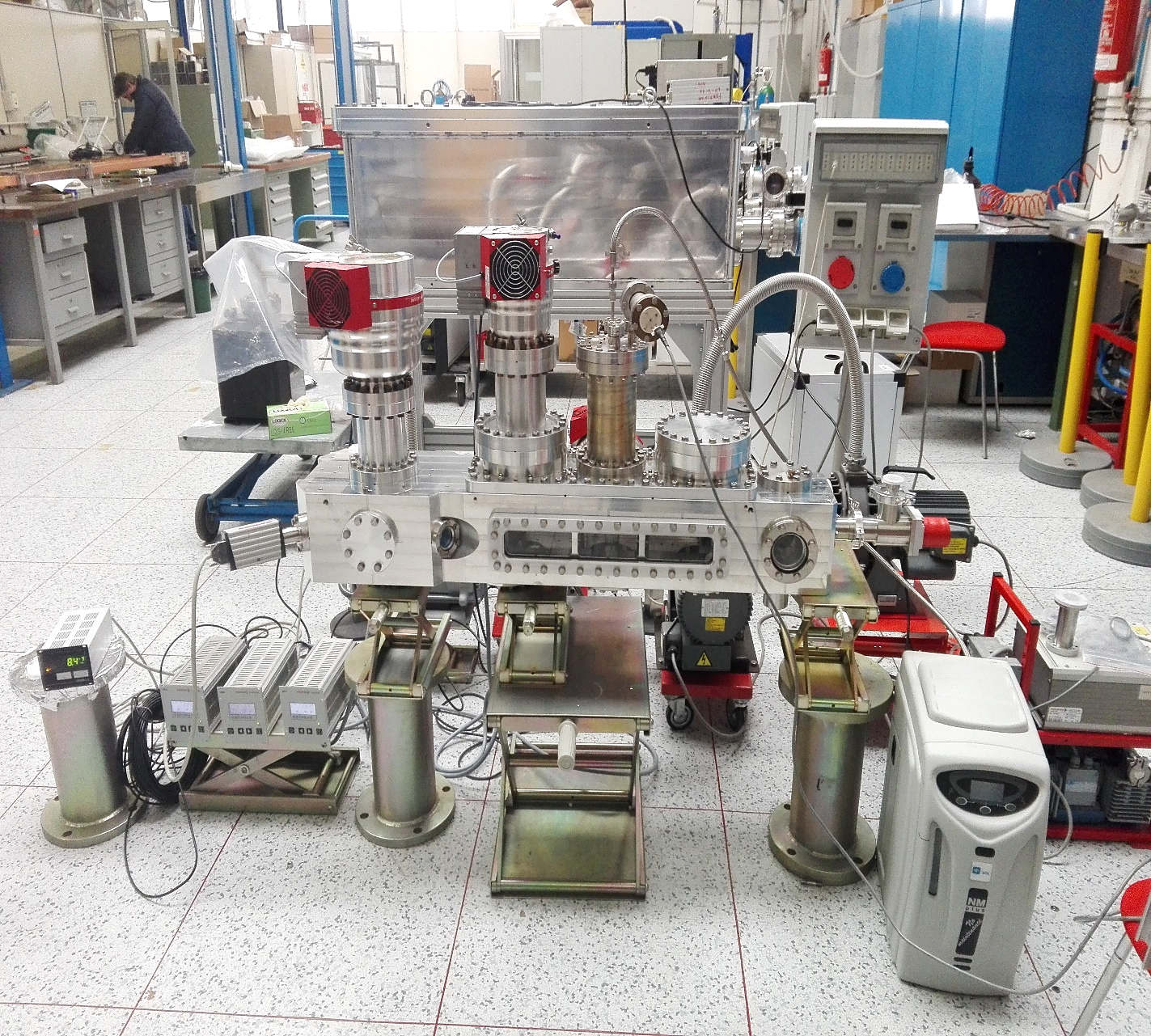 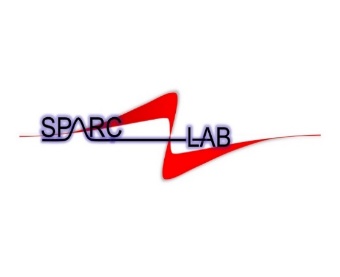 Integrated capillary for stage focusing and acceleration
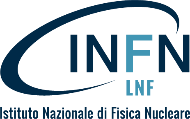 Active plasma
lens
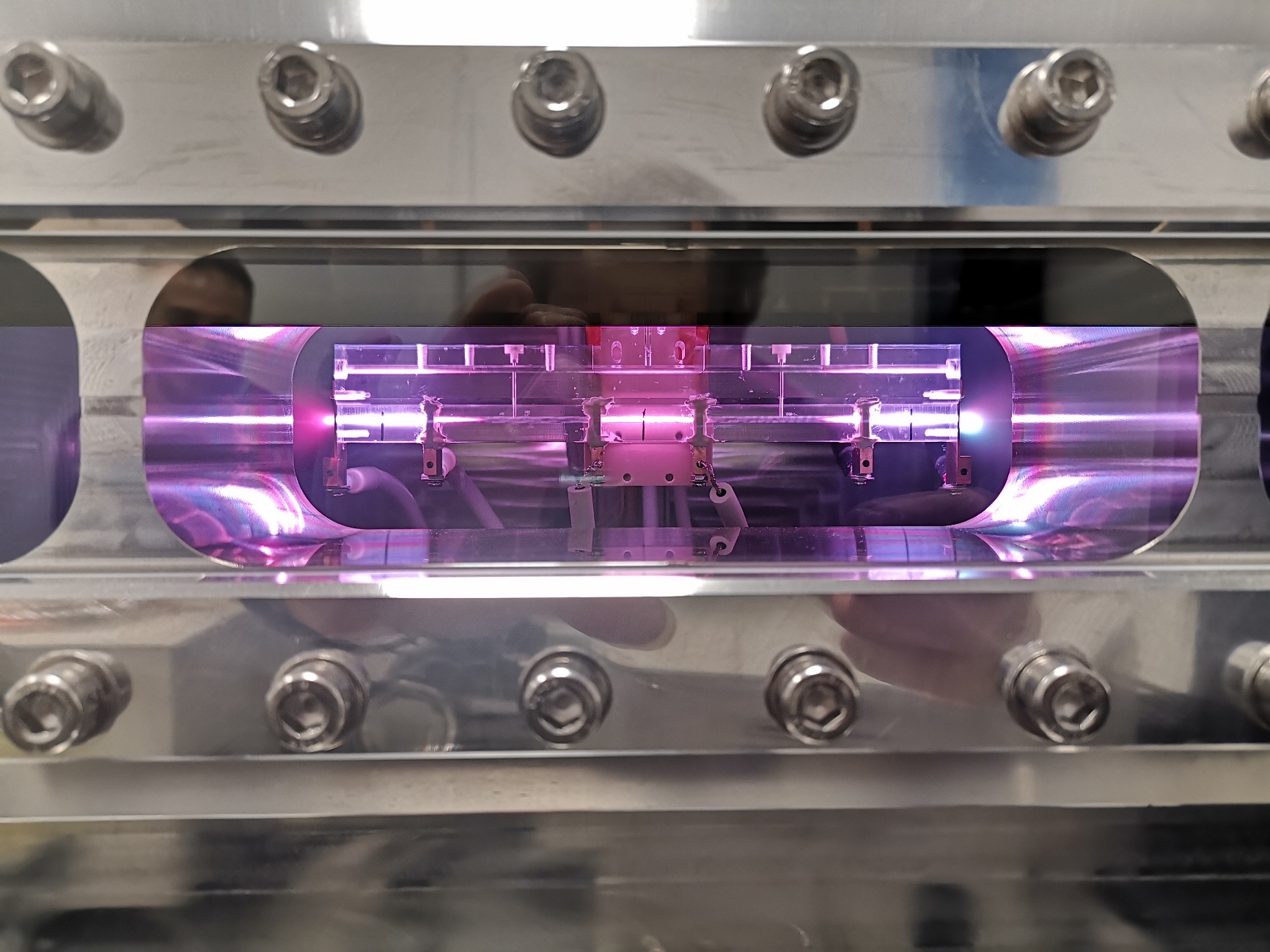 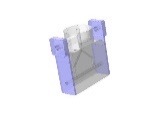 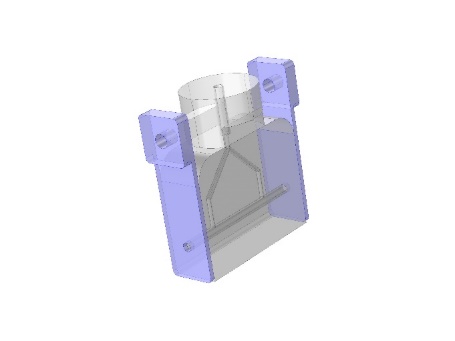 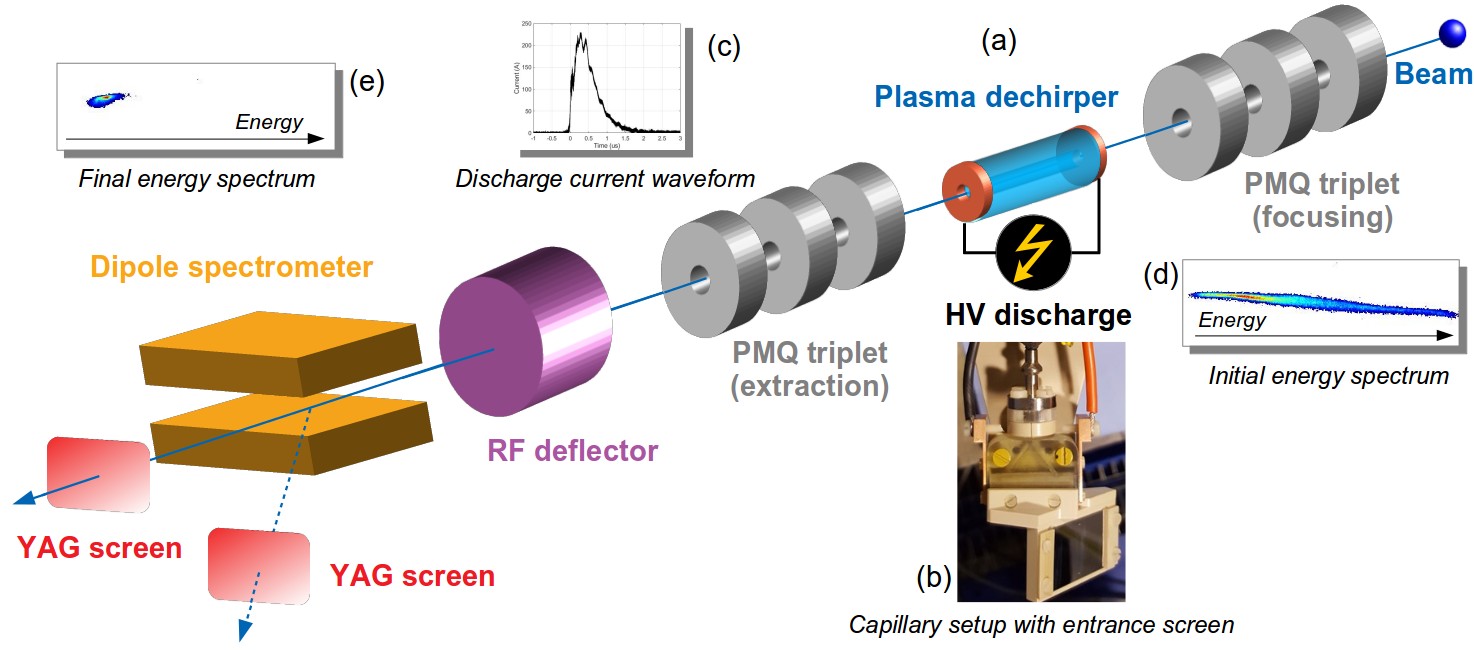 Lens ON	Acc ON		Lens ON
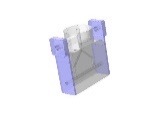 Integrated plasma module
Plasma capillary
Quadrupoles are essential
to achieve plasma acceleration
Alinegment issues
Compactness (20 cm)
No motors to move PMQs
Strong current-modulated magnetic field (1 kT/m)
Acelerating
section
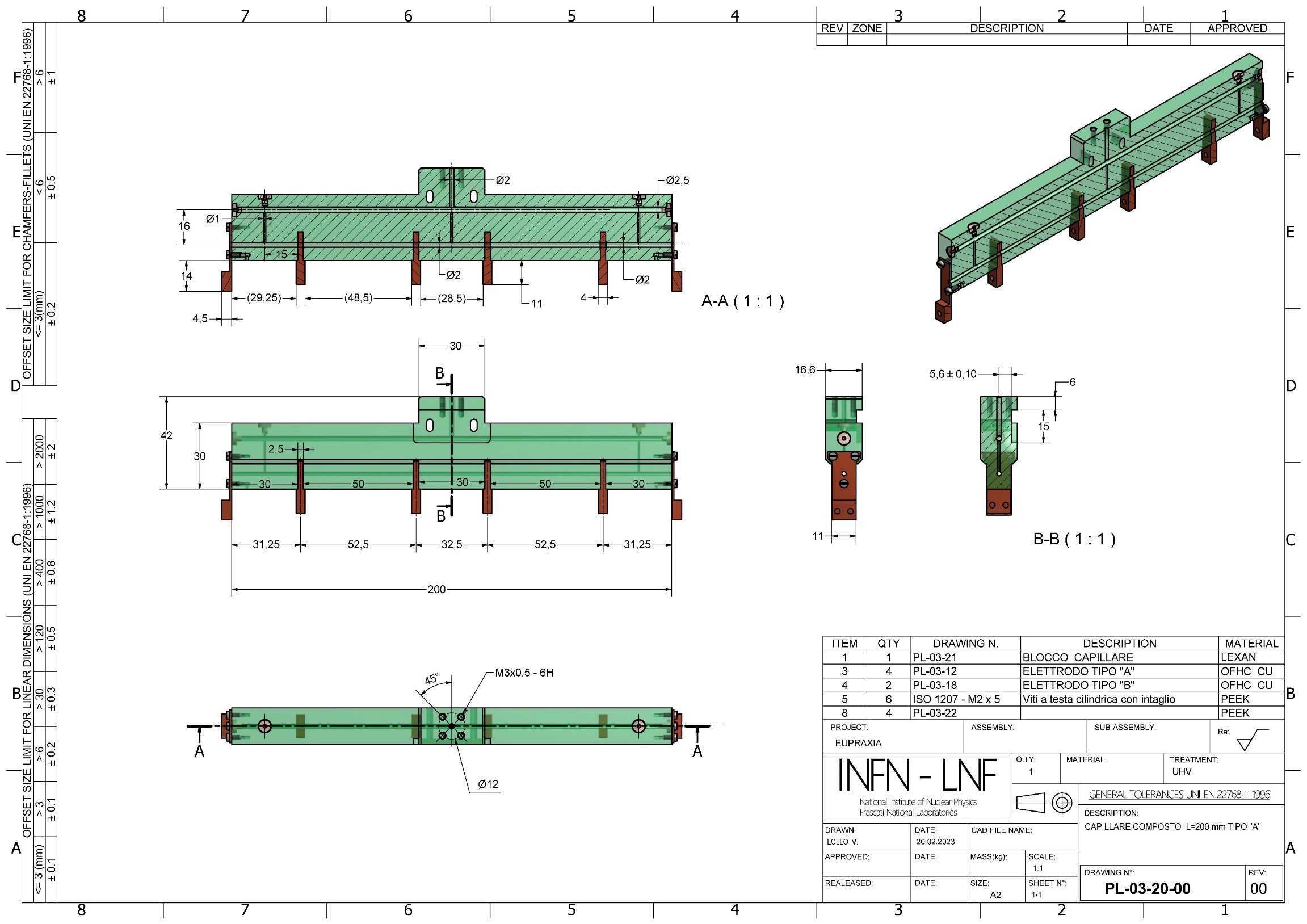 Plasma formation
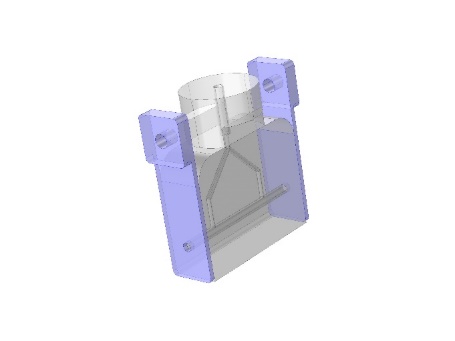 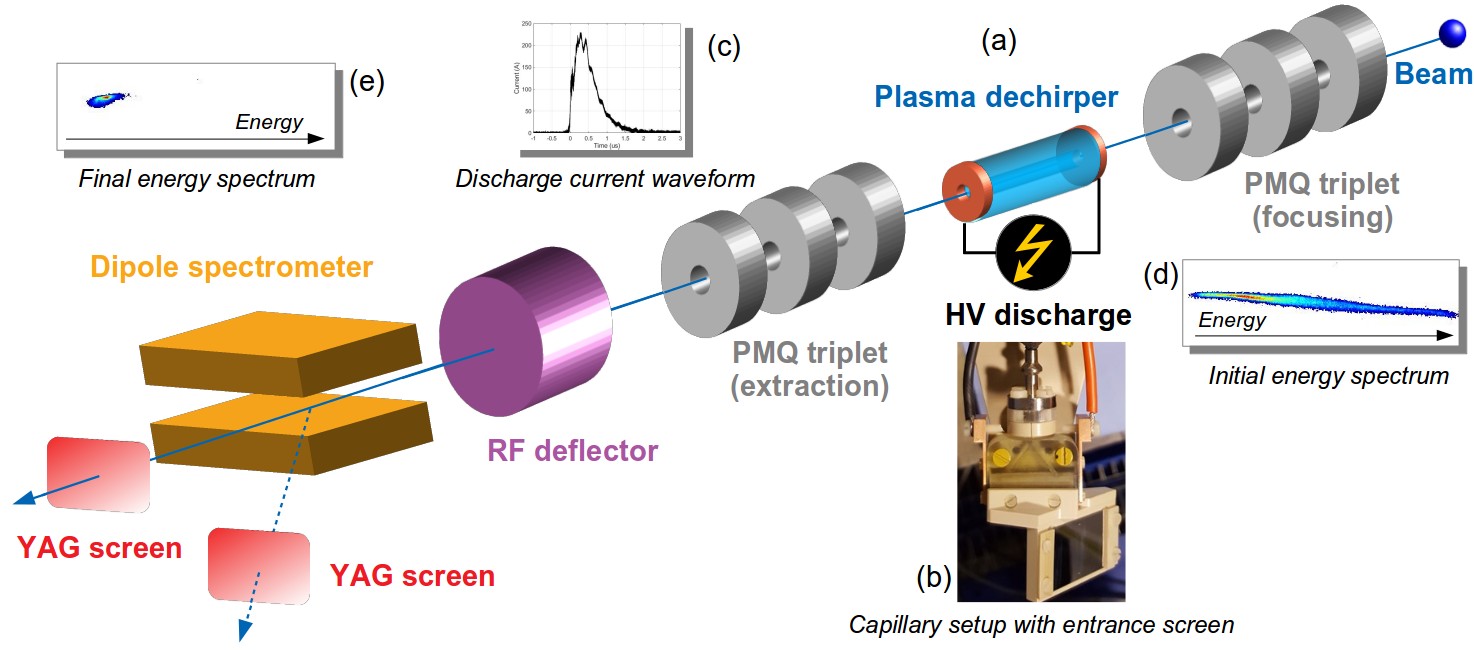 Focusing
lens
Plasma capillary
Current pulses
Extraction
lens
Acc-200A
3 us
Lens-500A
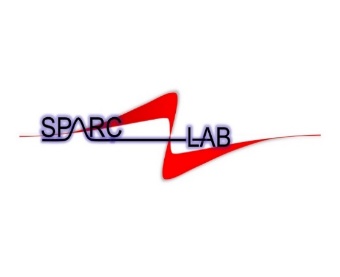 Integrated capillary for stage focusing and acceleration
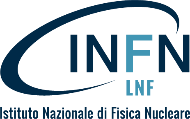 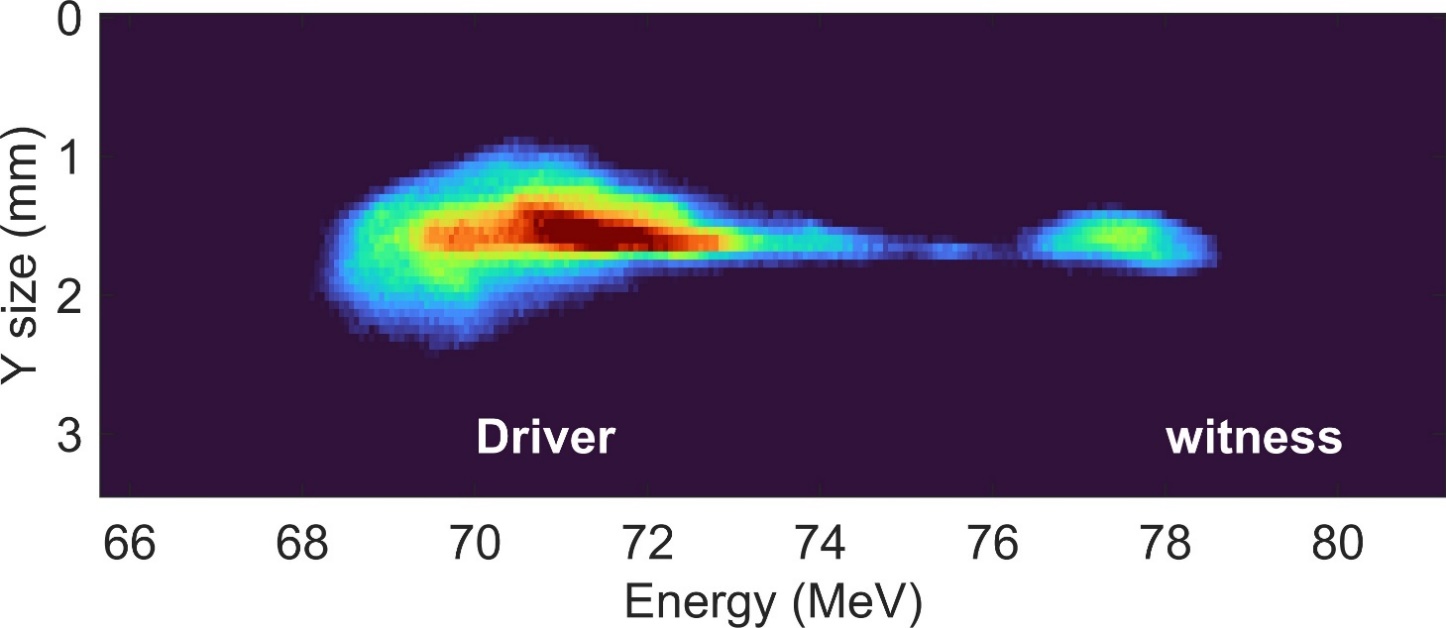 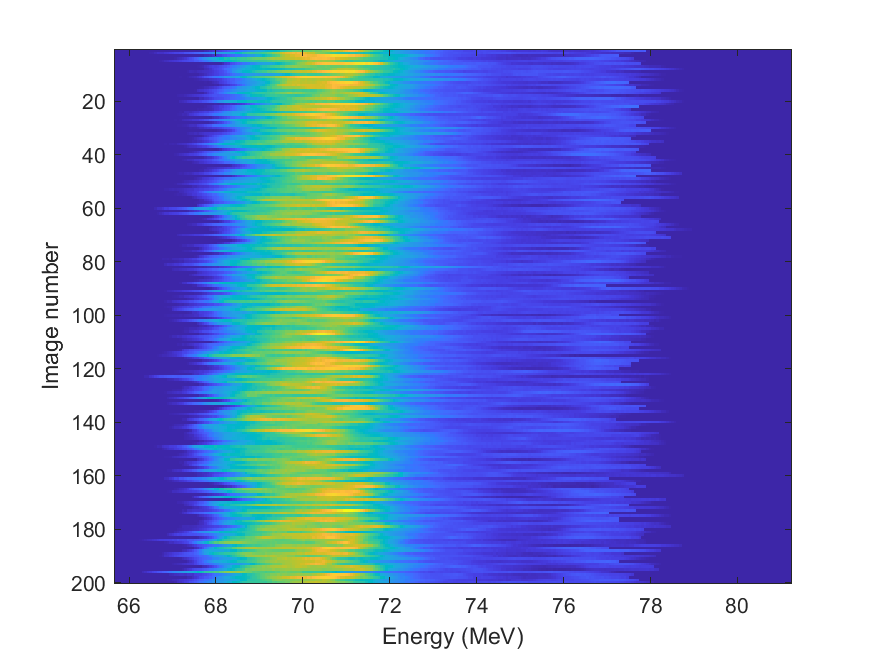 Witness
Driver
5 MeV/3cm acceleration in 19 cm long integrated plasma module with 200 pC driver/50 pC witness
3 cm long accelerator with 200 A ionization current
3 cm long plasma lenses with 500 A ionization current  
Plasma density inside the accelerator set to 2x1015 cm-3
~150 MV/m accelerating gradient
Stability of the accelerated beam
Gas-filled capillary plasma source
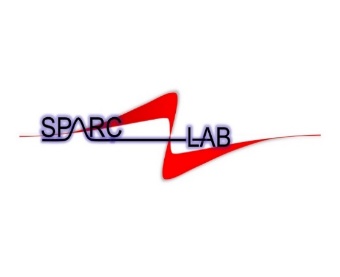 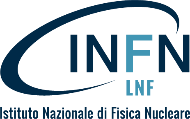 3cmx1mm
two inlets
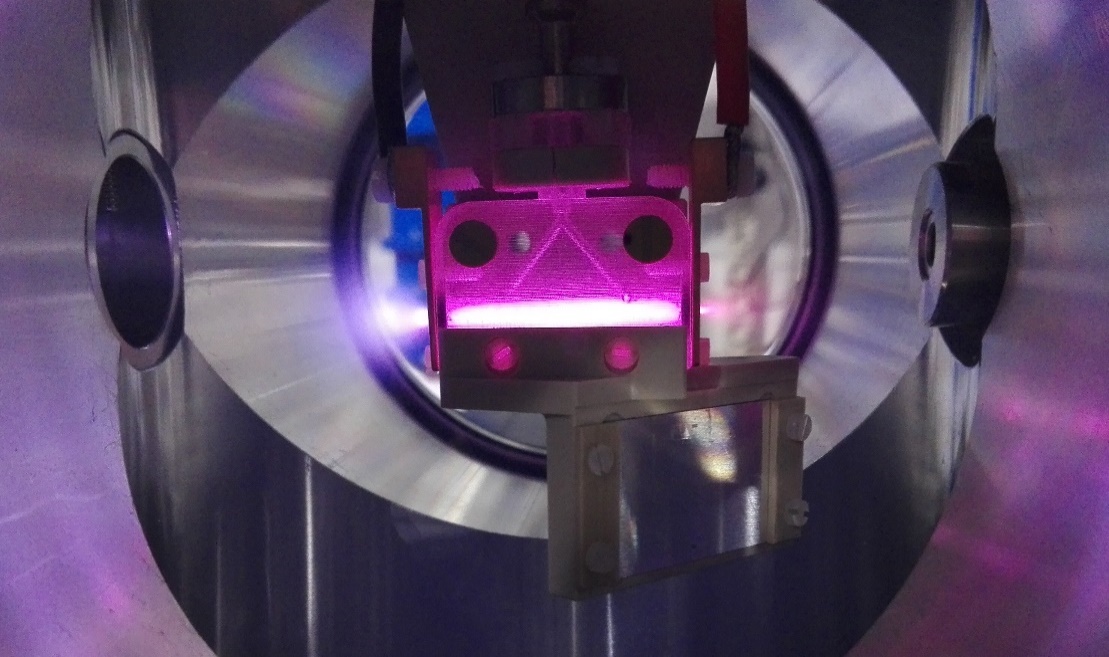 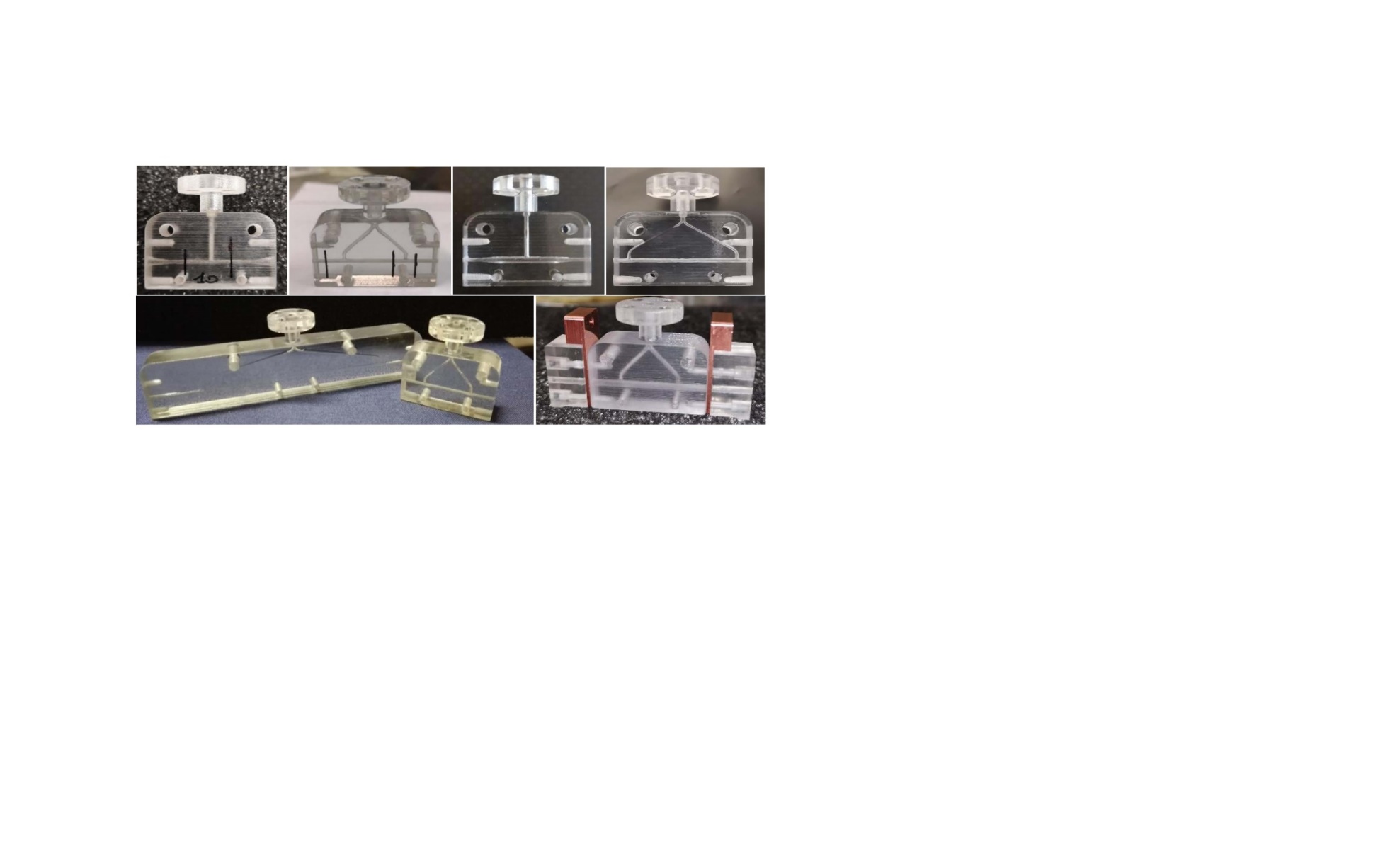 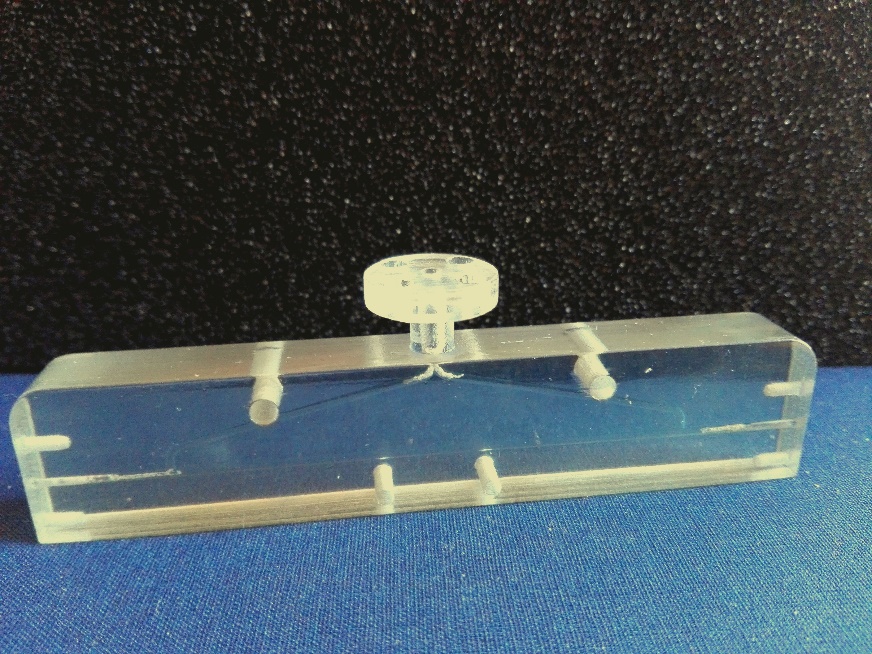 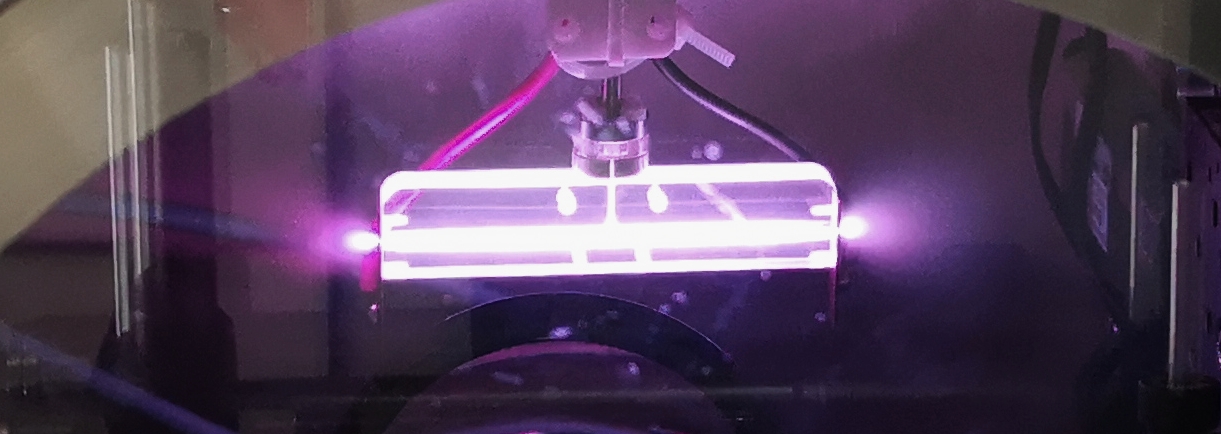 10cmx1mm
single inlet
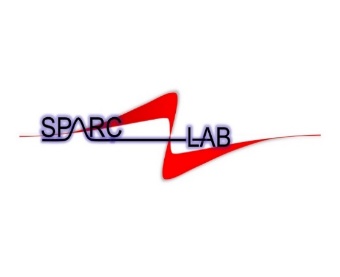 Plasma module to confine and characterize plasmas
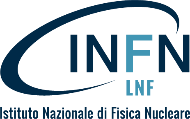 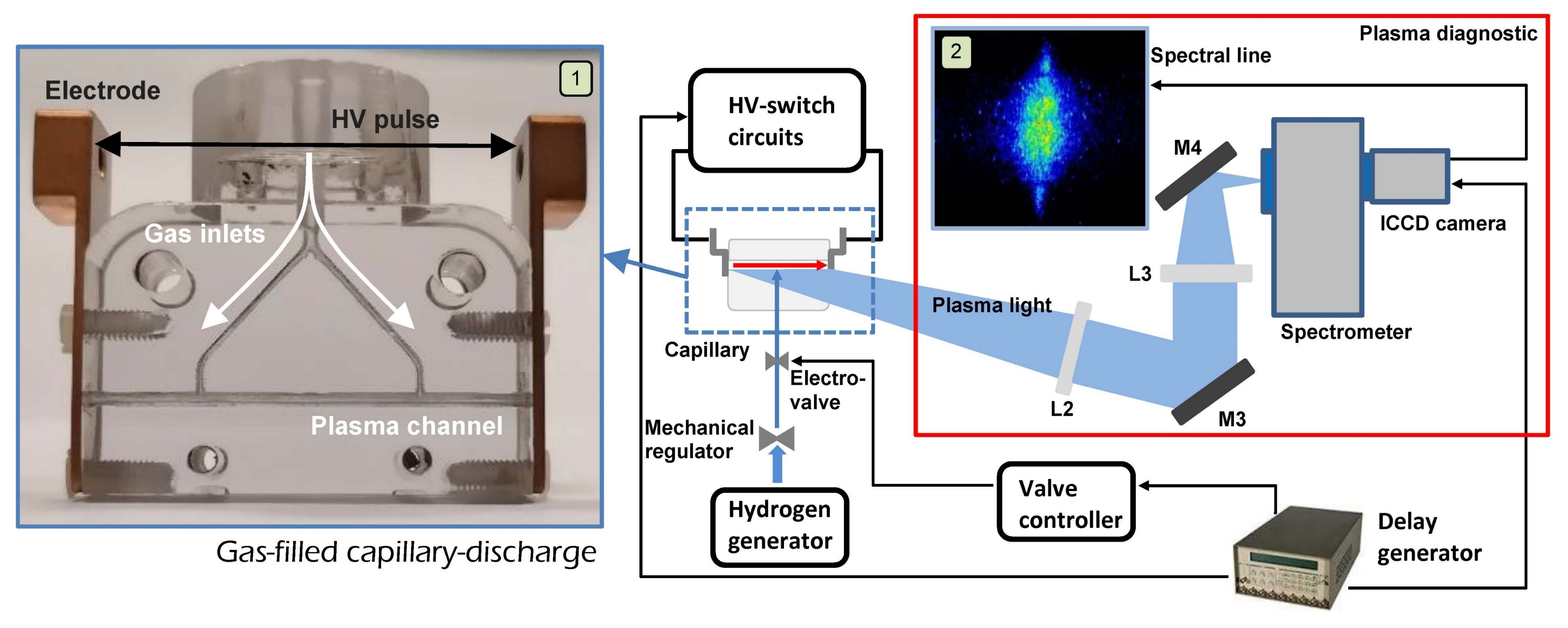 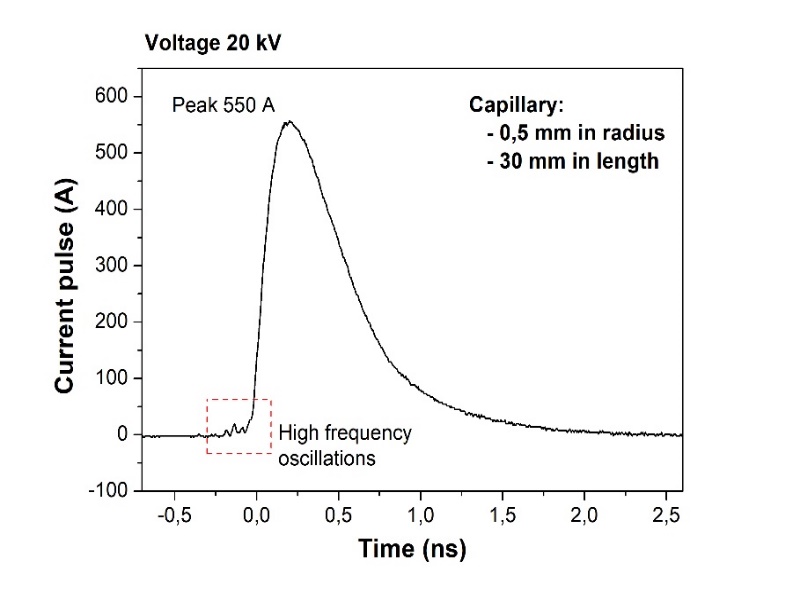 Timing:
Valve opening time
Voltage delay time
Trigger of ICCD camera
Capillary shapes:
Length (Energy)
Radius (Density)
Spectrometer:
Grating
Optical alignment
Camera timing:
Delay time
Gate time
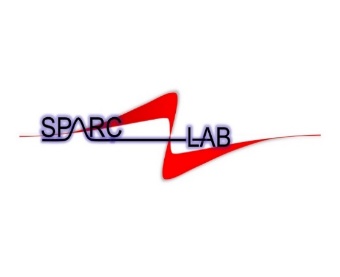 Plasma module to confine and characterize plasmas
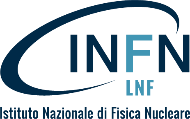 ICCD
camera
Current pulse
Plasma Diagnostic
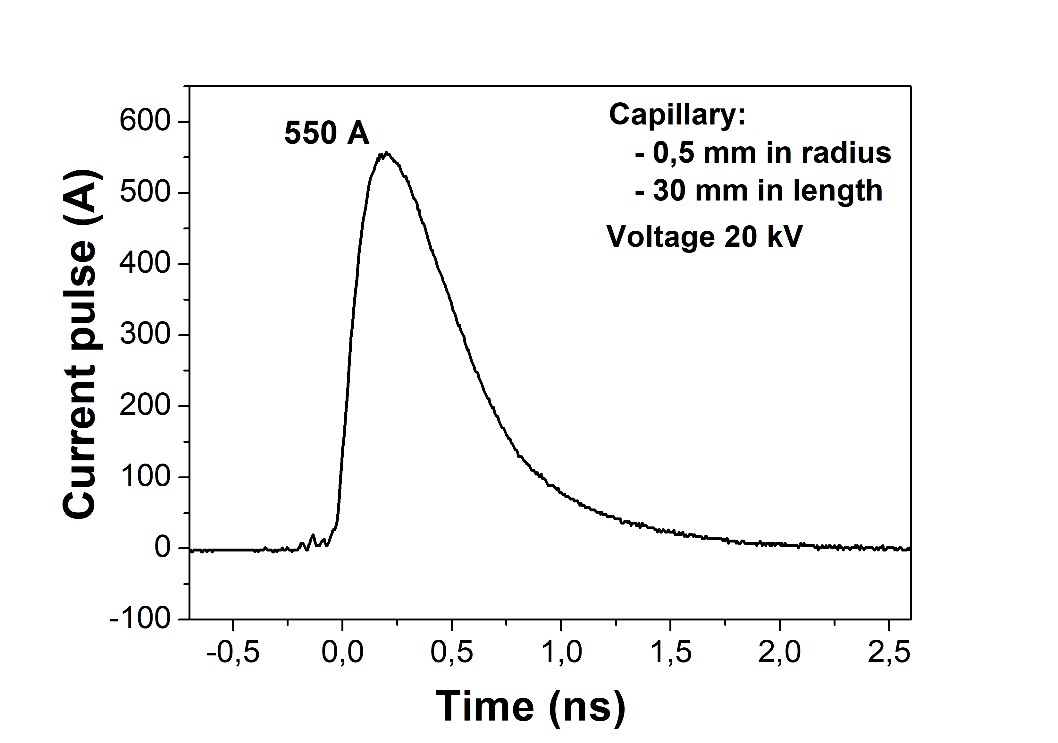 Vacuum
Discharge circuit – 550 A
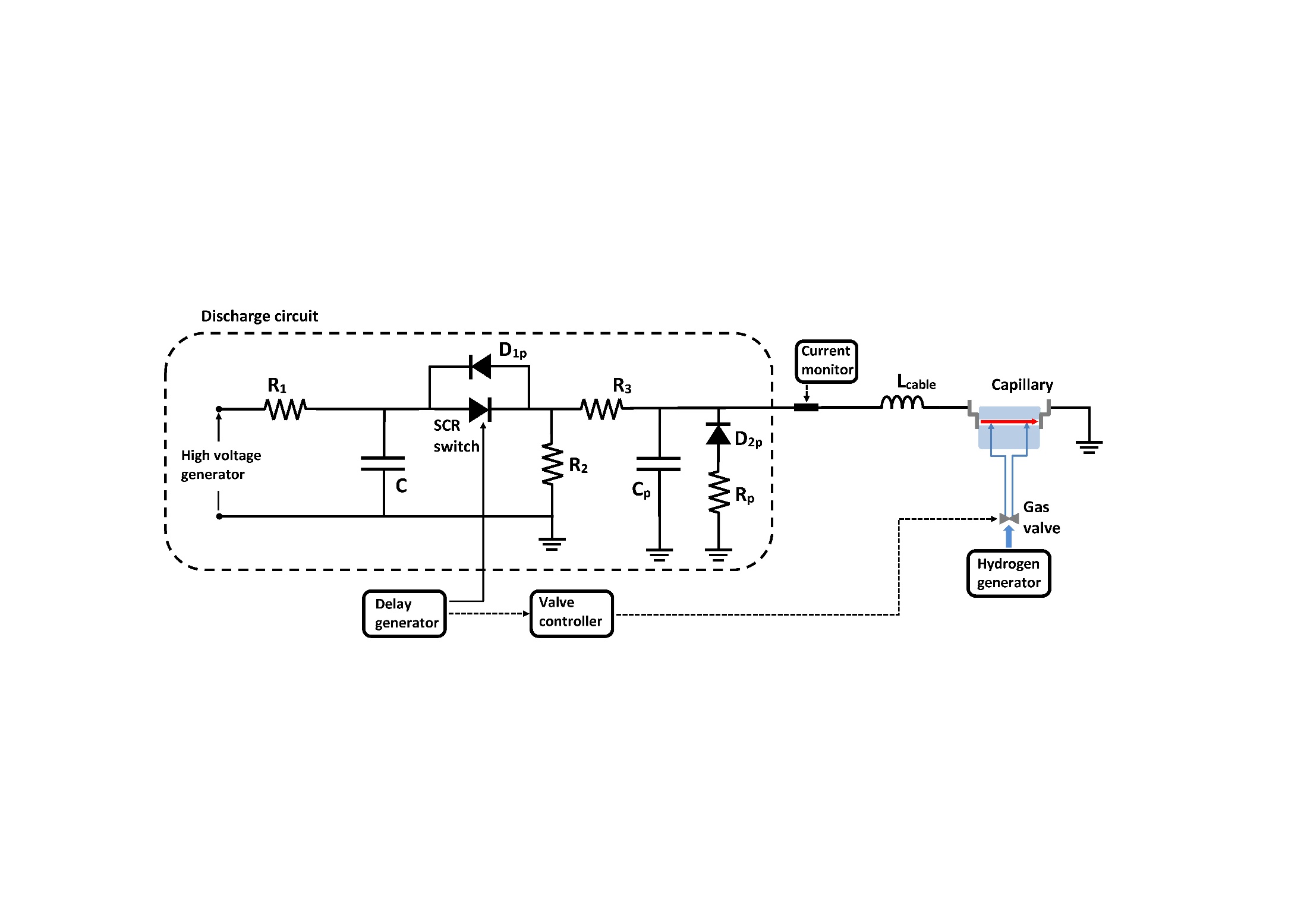 Spectrometer
Capillary
Vacuum
10-7 mbar
Gas injection system – 3 ms
Gas injection
Our chamber is an experimental chamber that is a little bit different from the real COMB chamber used on the accelerator machine
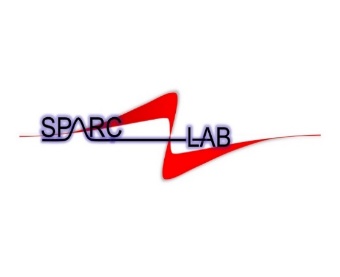 Plasma module to confine and characterize plasmas
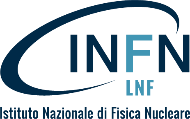 Vb (V)
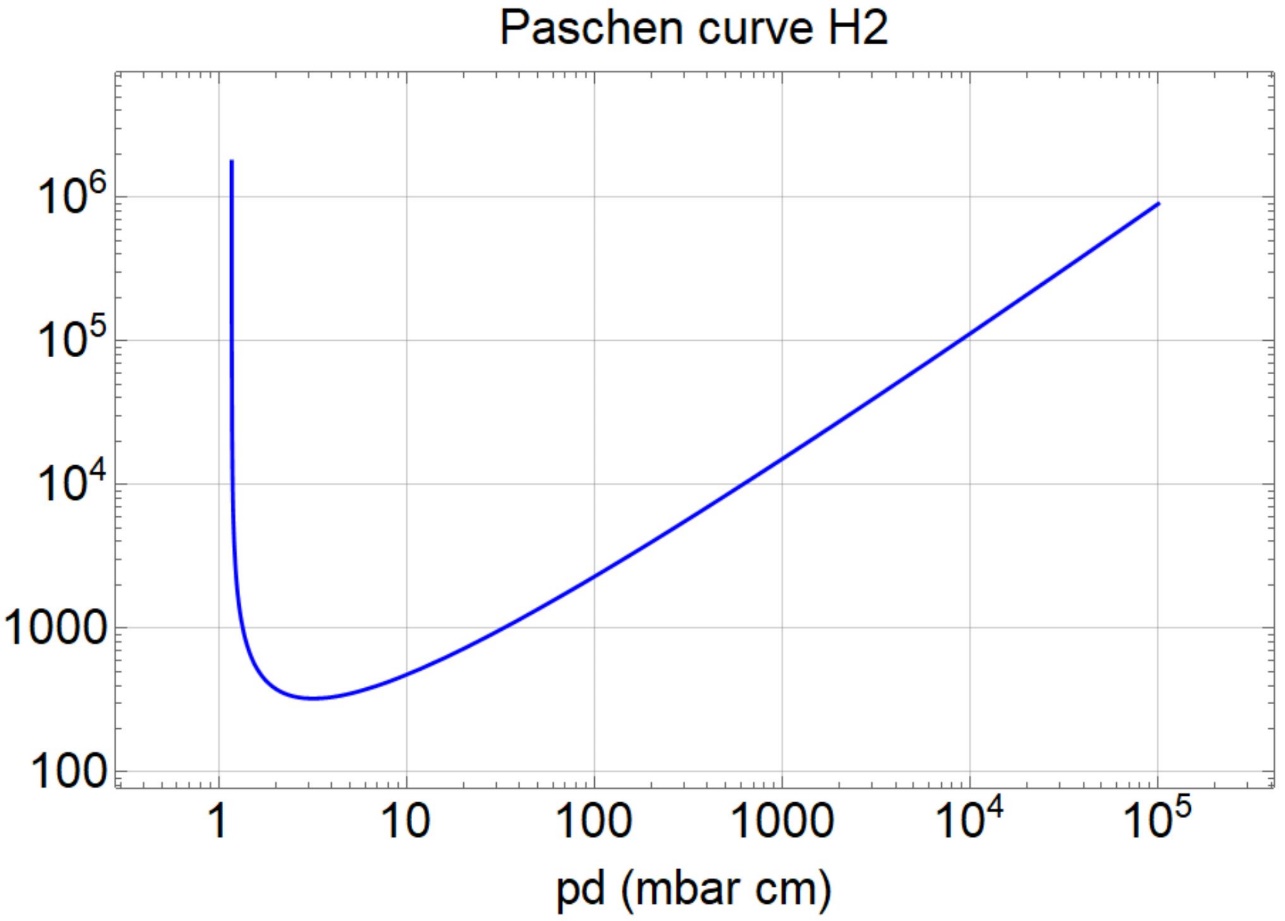 First step: producing the plasma
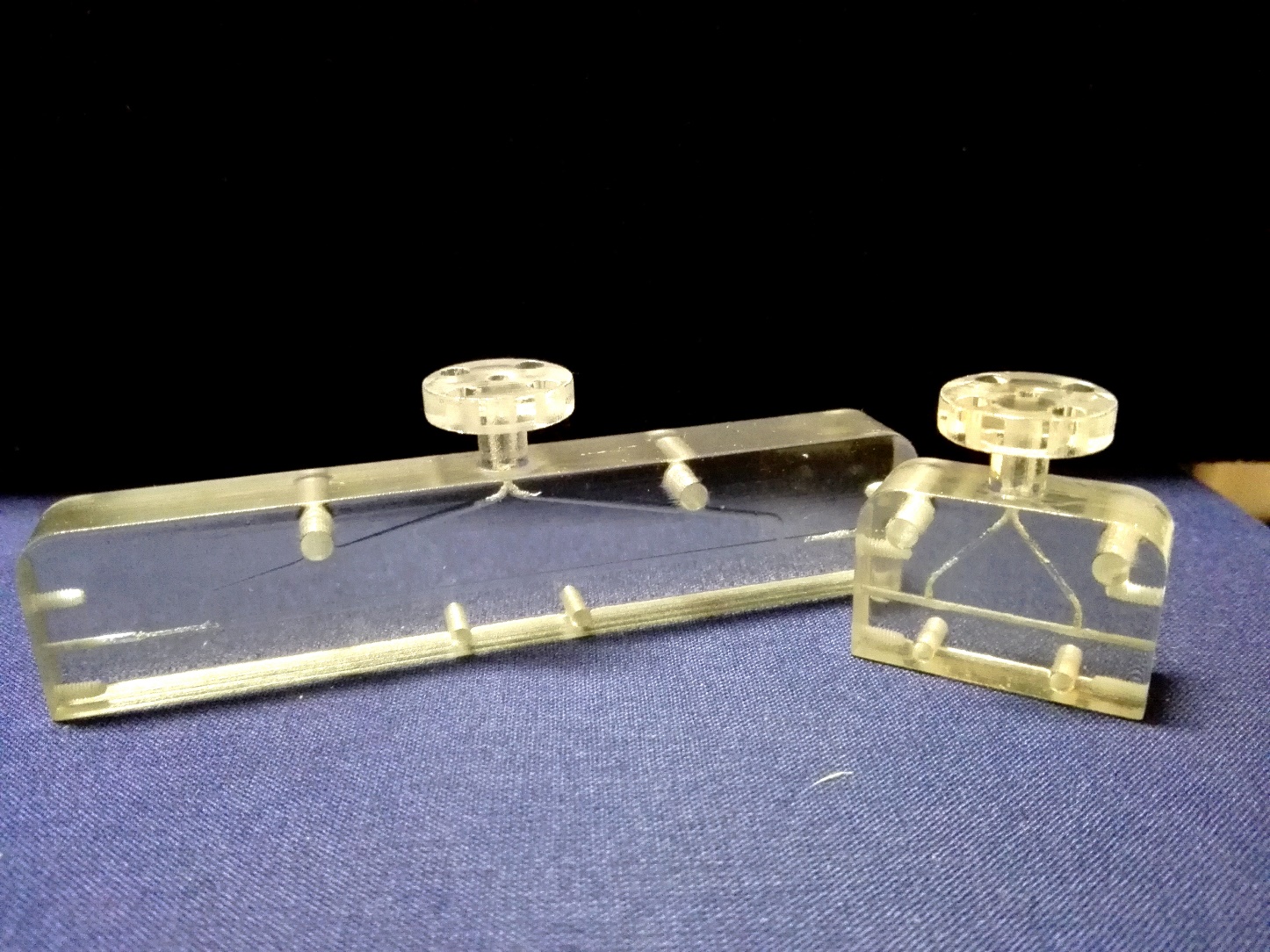 10 cm - 1 mm
3 cm - 1 mm
3 cm - 1 mm
3 cm - 2 mm
1 cm - 1 mm
2 cm - 1 mm
Using Paschen curves it is possible to determine the minimum HV to apply for producing plasma
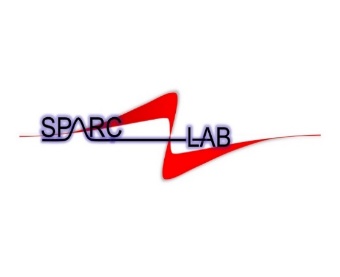 Plasma discharge capillary characterization
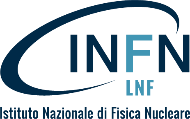 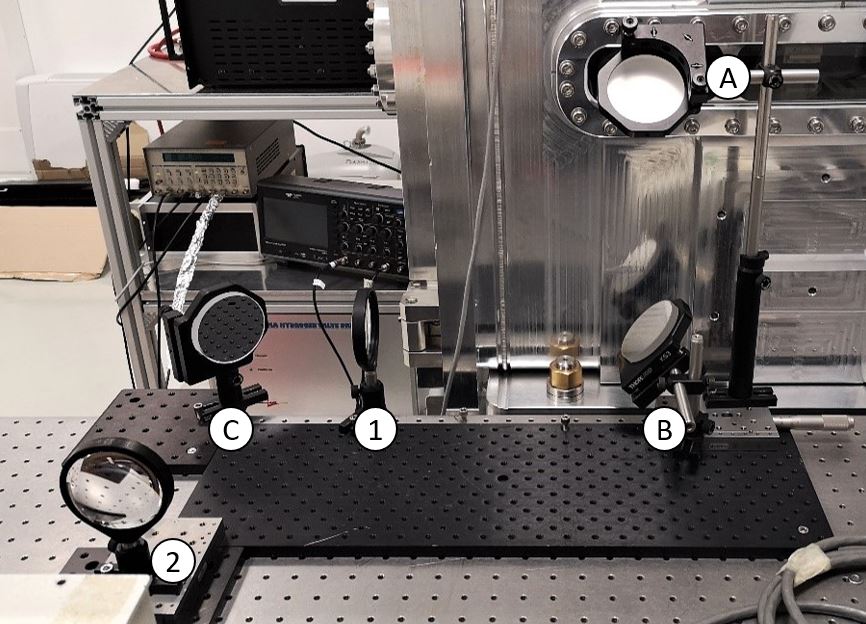 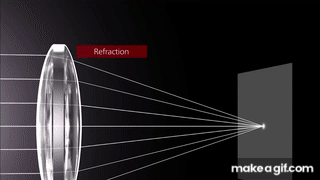 f
p
q
Mirror 1
Mirror 2
Mirror 3


Lens 1
Lens 2
In case of two lenses, there will be p1 and p2, q1 and q2, f1 and f2
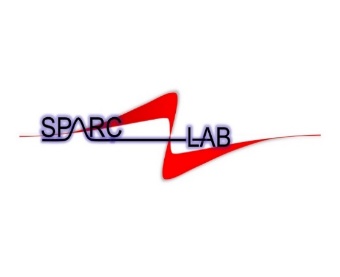 Stark broadening technique
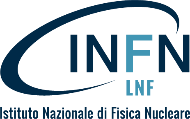 Lyman Series: 
91-121 nm -> UV region

Balmer Series: 
364.6- 656 nm -> visible region

Paschen Series: 
1458-4051 nm -> IR region
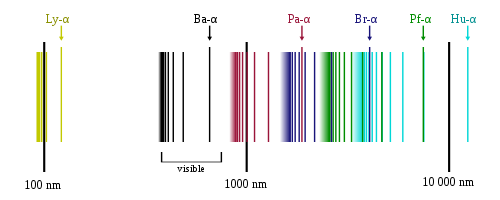 Hydrogen Balmer series spectral lines of emission
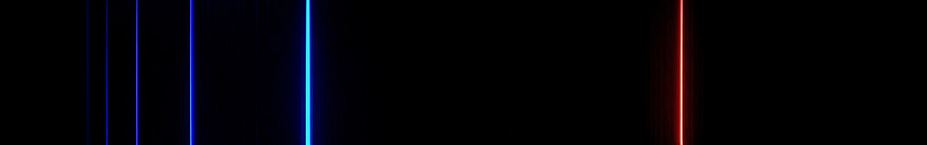 434nm
488nm
656nm
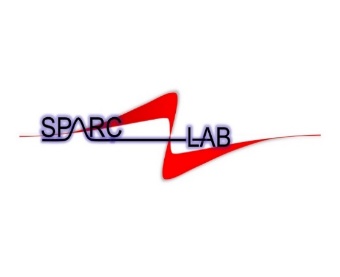 Stark broadening technique
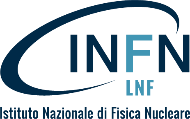 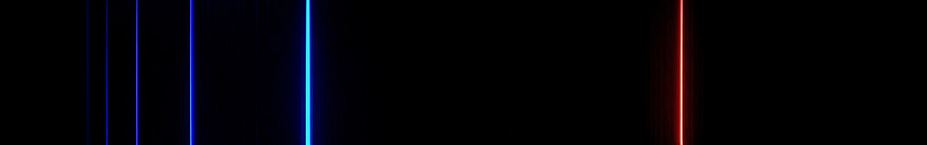 wavelength
488nm
434nm
656nm
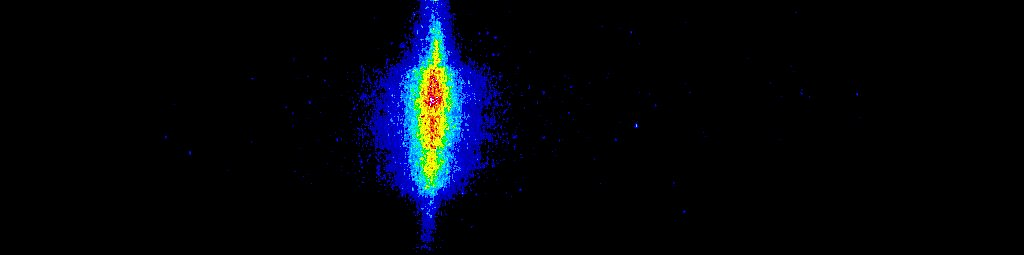 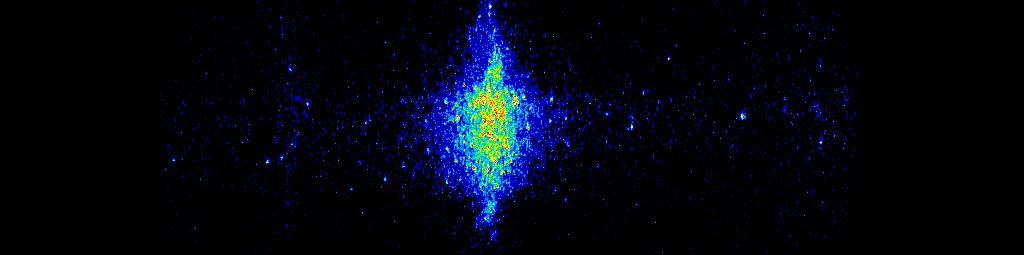 Stark broadening effect
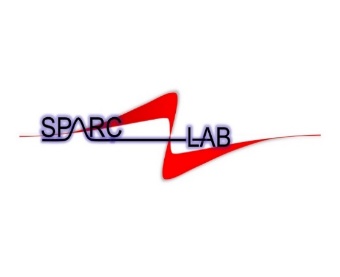 Stark broadening technique
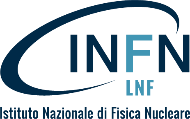 Tabulated α values
By using the Stark broadening method to measure the plasma density, we obtain the following results:
the larger is the Balmer line (Δλ), the higher is the electron density of plasma
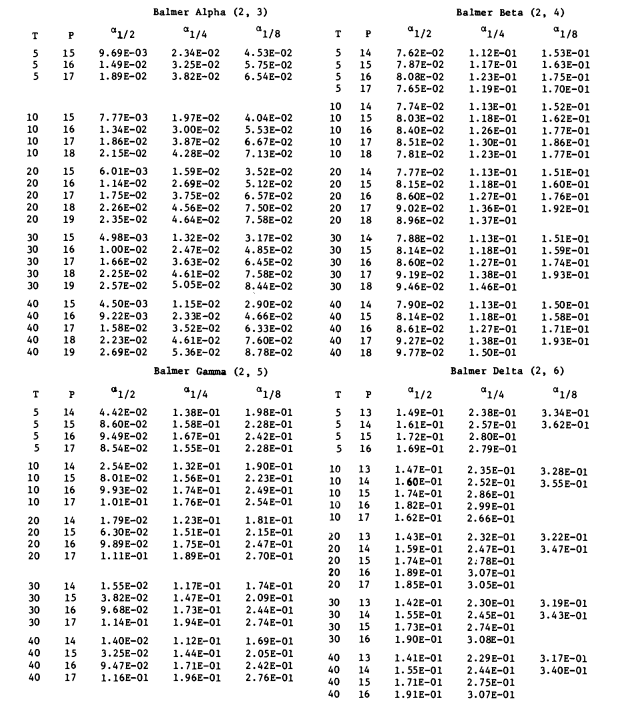 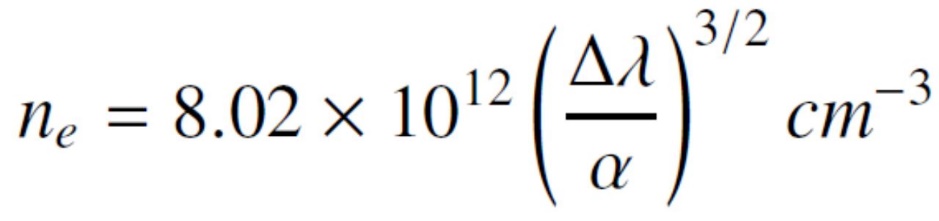 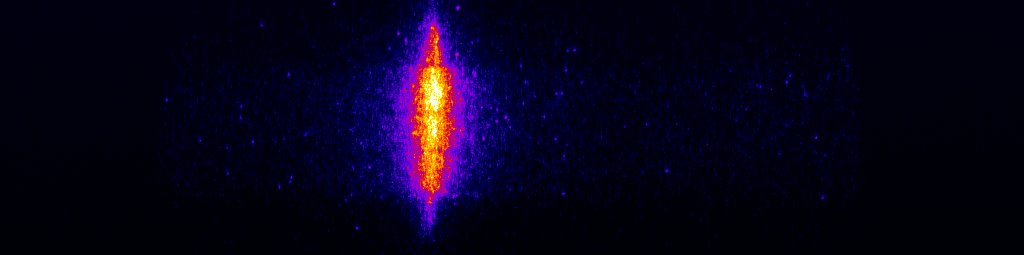 Broadening of 
the spectral line
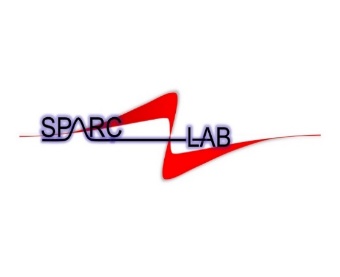 Stark broadening technique
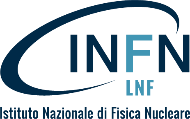 Balmer β line
Position (mm)
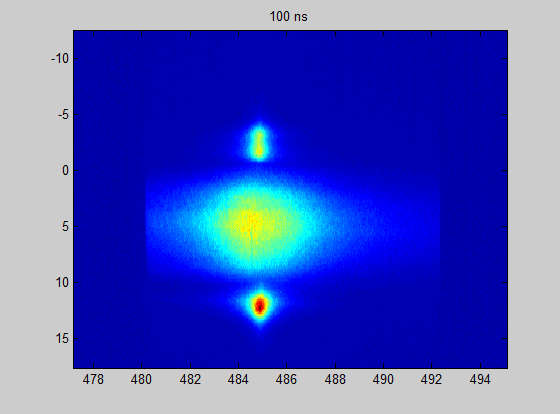 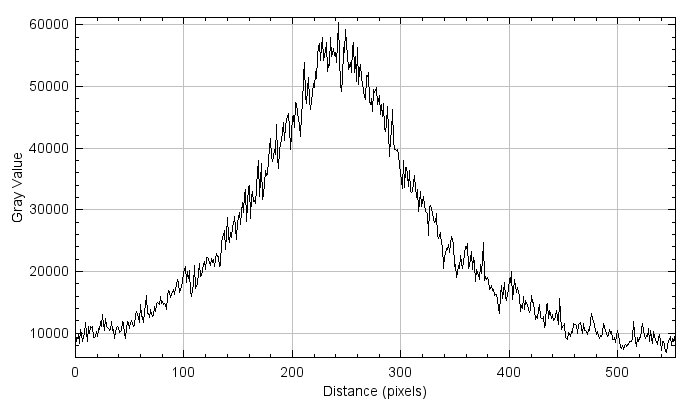 Δλ
Capillary
Electrode
shadow
Plasma
channel
Plasma plume
Images acquired by using an ICCD camera:
 Gate:   100 ns
 Delay: 500-2500 ns
 Area: 1024 x 255 pixel
λ (nm)
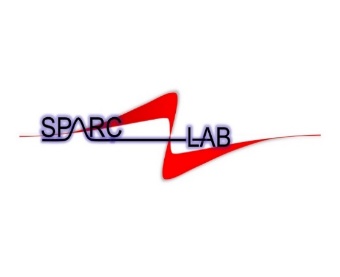 Stark broadening technique
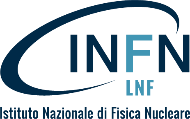 Temporal characterization
Longitudinal characterization
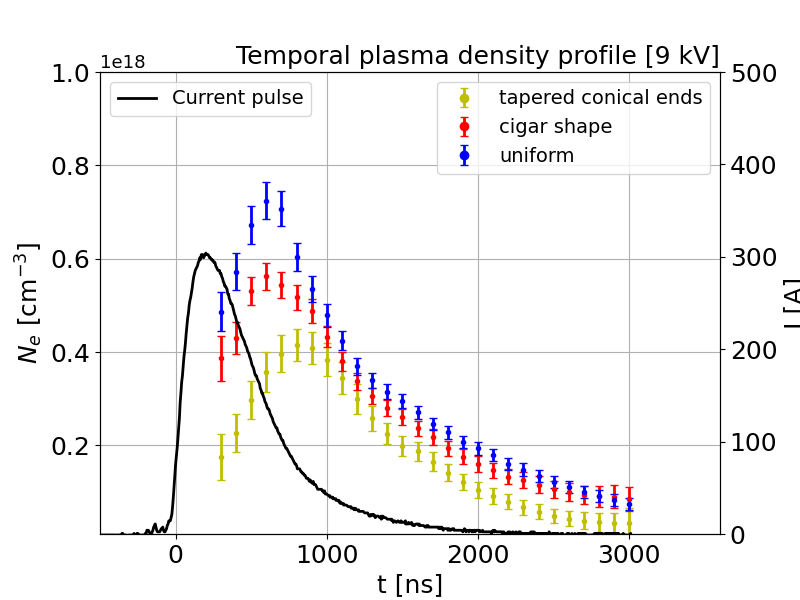 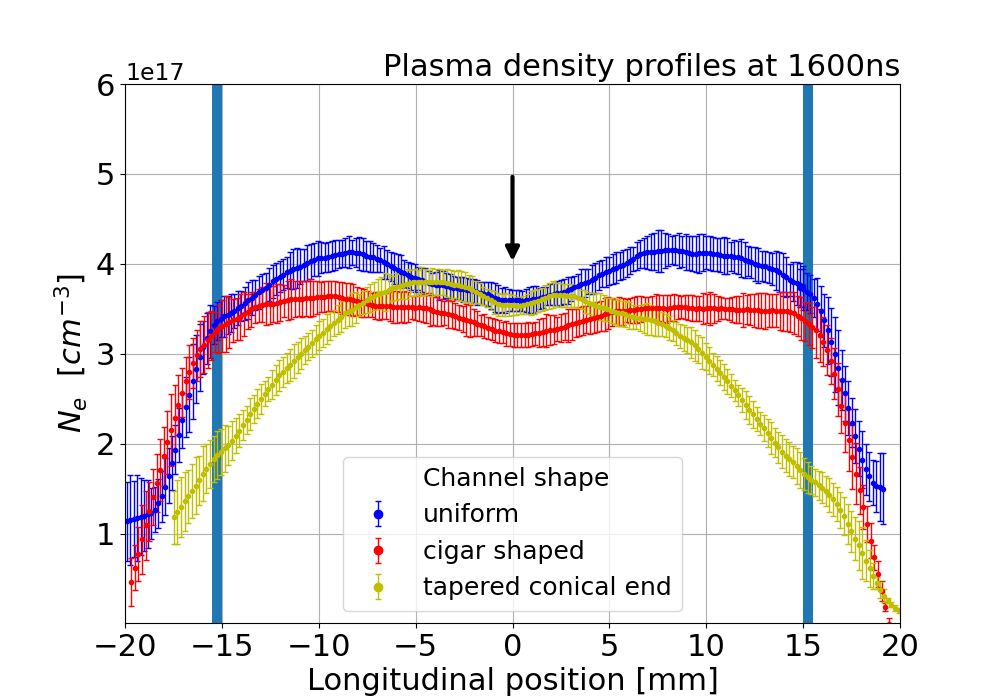 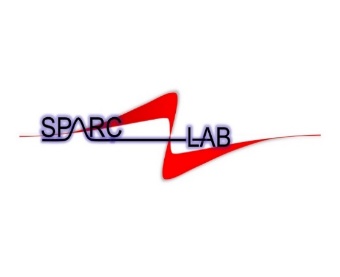 Outside the capillary
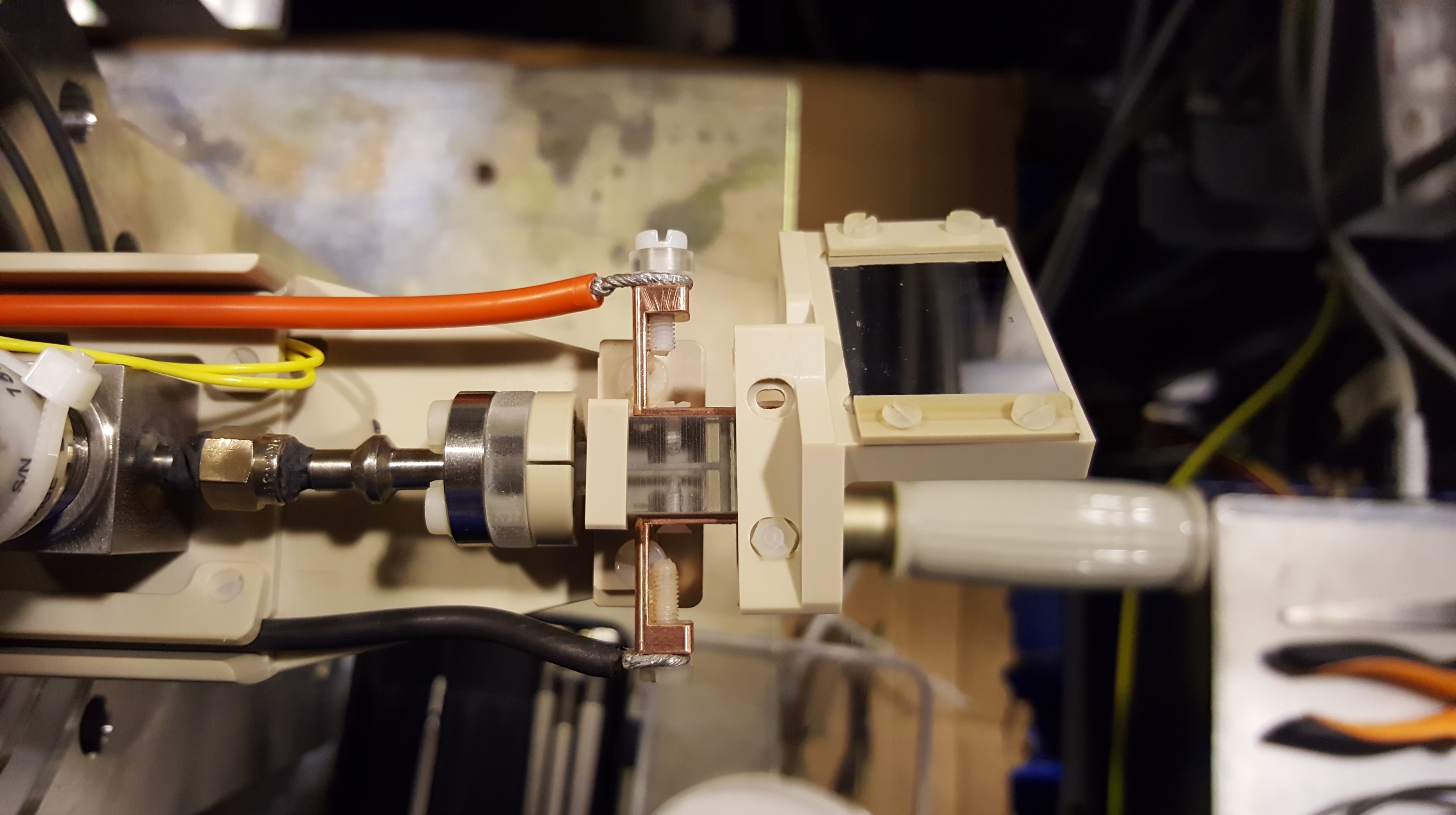 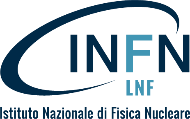 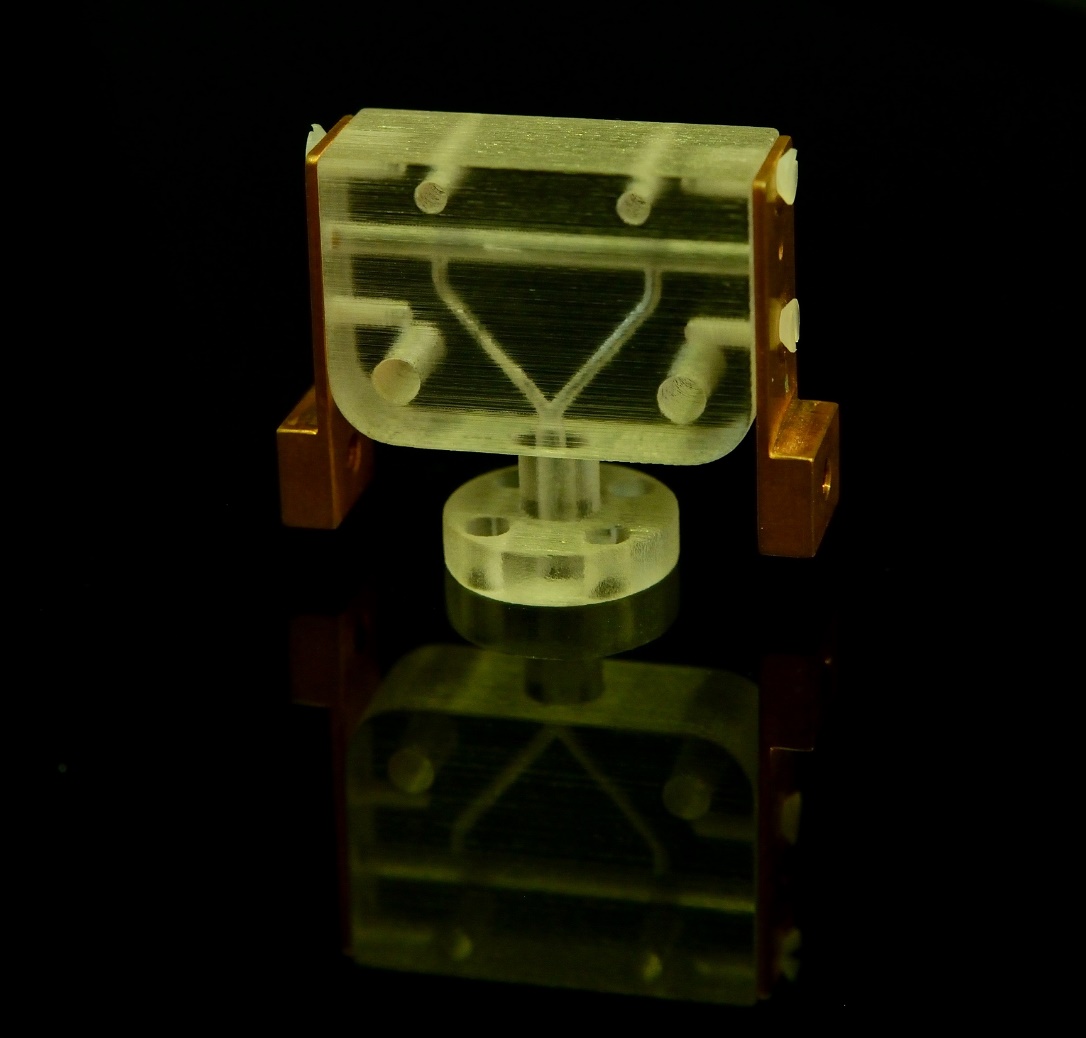 Dielectric capillary
L = 30 mm
In order to understand what happens to the electron beam outside of the capillary we have studied the plasma parameters in such areas:
Plasma density
Velocity of plasma
e-
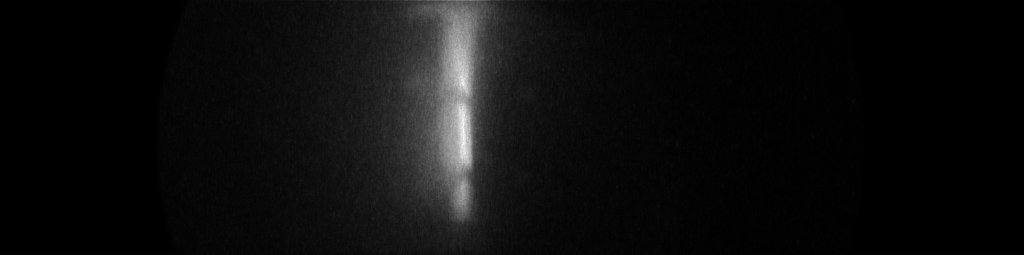 H2 inlets
Ø = 1 mm
Electrode shadows
Electrode
+V
-V
Outside capillary:
Plasma plumes
Plasma discharge
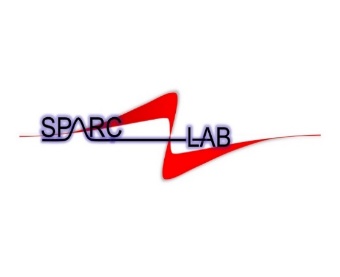 Outside the capillary
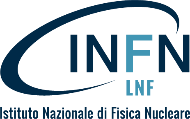 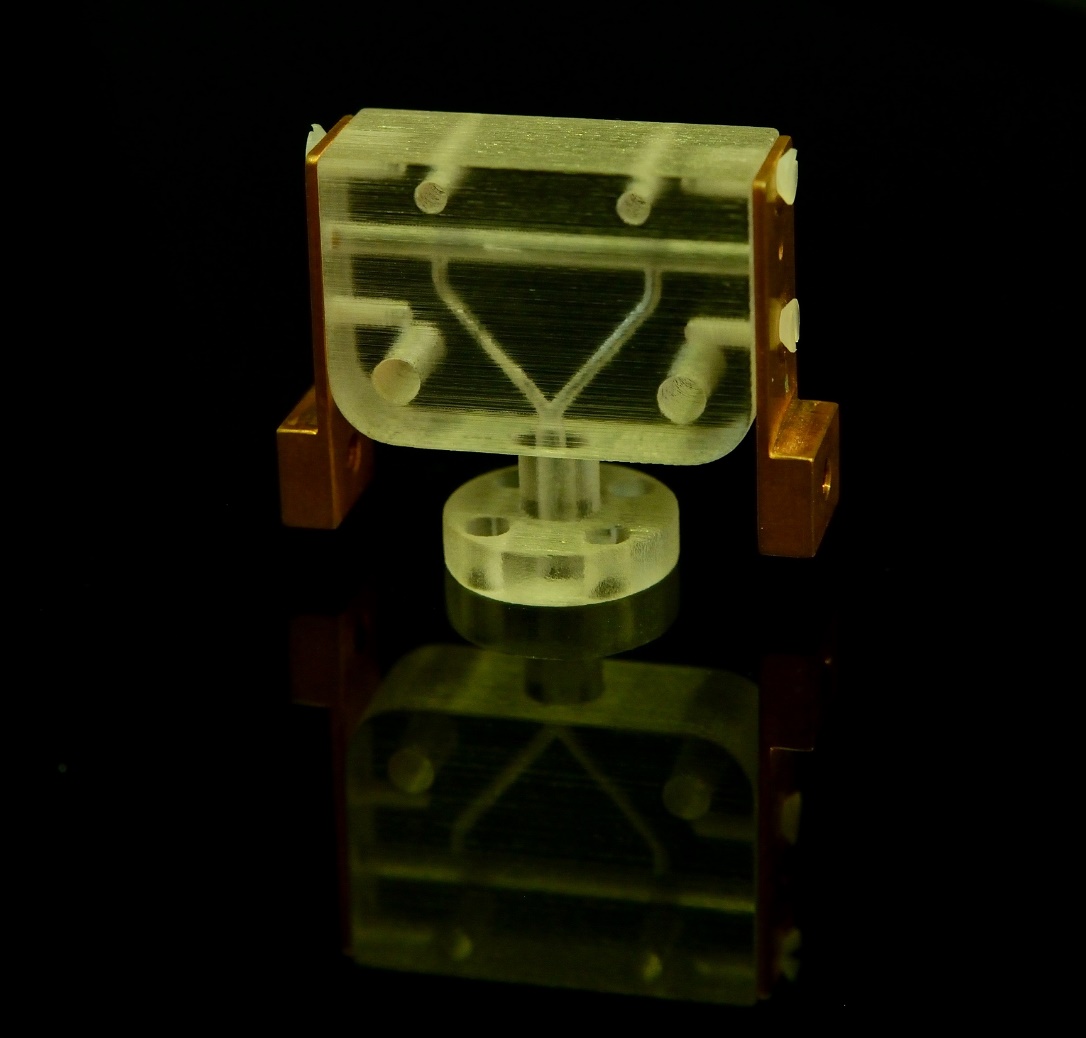 L = 30 mm
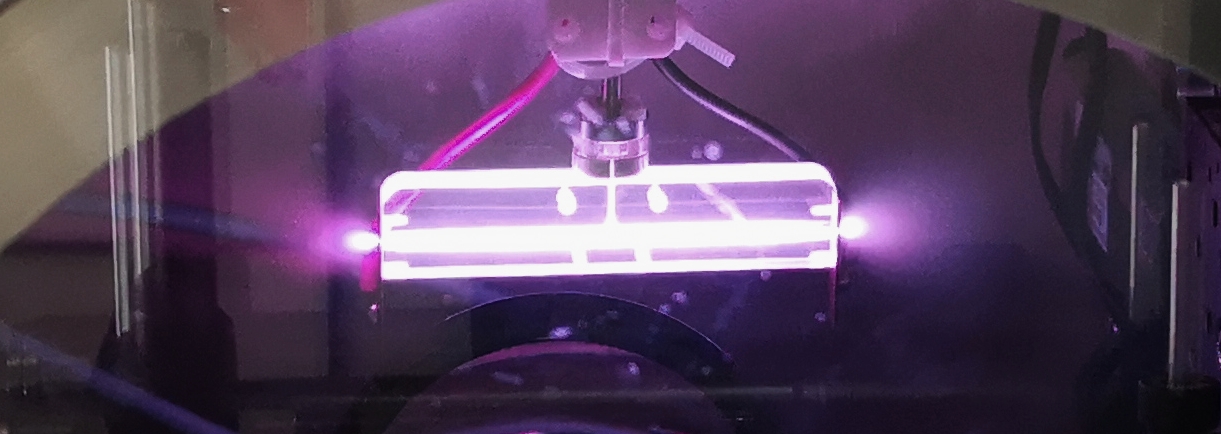 e-
H2 inlets
Ø = 1 mm
Electrode
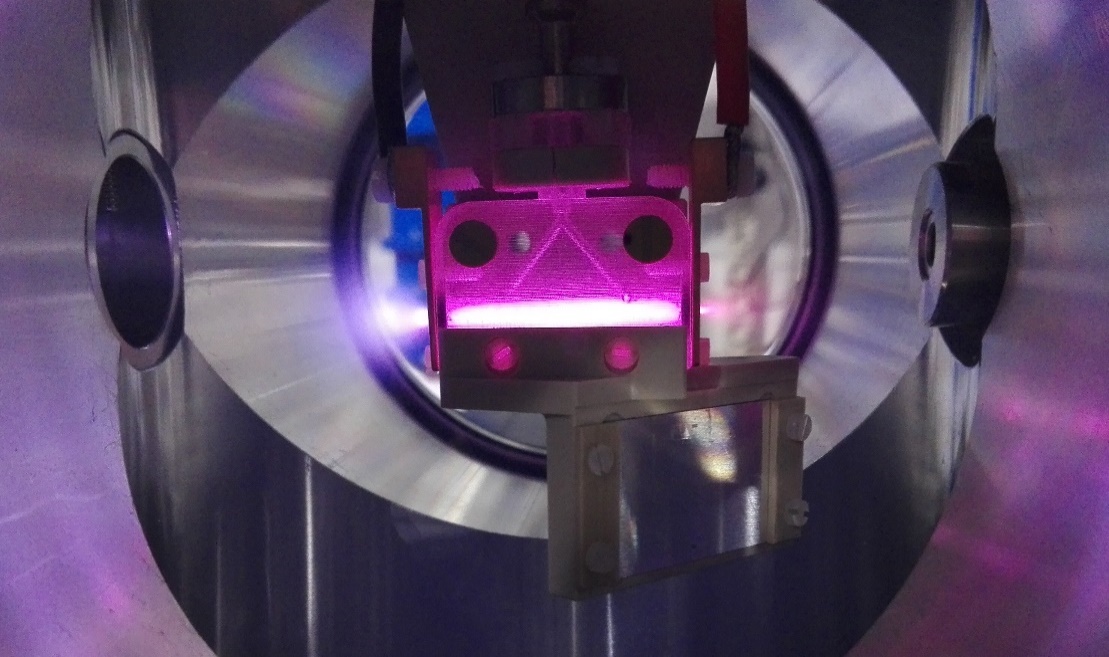 Plasma
plume
Plasma plumes depend on different conditions of pressure, temperature and density between inside and outside (vacuum) of the capillary
The expansion velocity and so the plume lengths depends on several terms as the dicharge voltage and the geometric properties of the capillary
Plasma
discharge
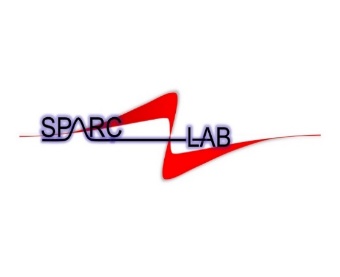 Outside the capillary
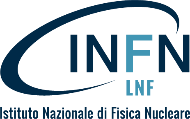 Undulator side: NEGATIVE
Delay: 20 images separated by 100 ns = 2 µs
Gate: 10 ns
Area: 1000 x 500 pixel
Photocathode side: POSITIVE
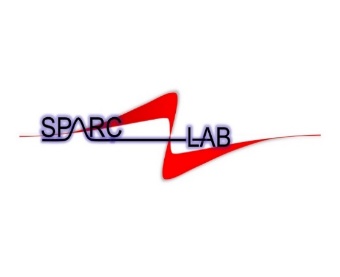 Outside the capillary
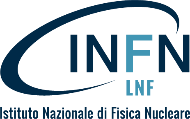 Capillary
Vacuum
Discharge voltage 18 kV
20 mm/2 μs
Plasma channel
Electrode
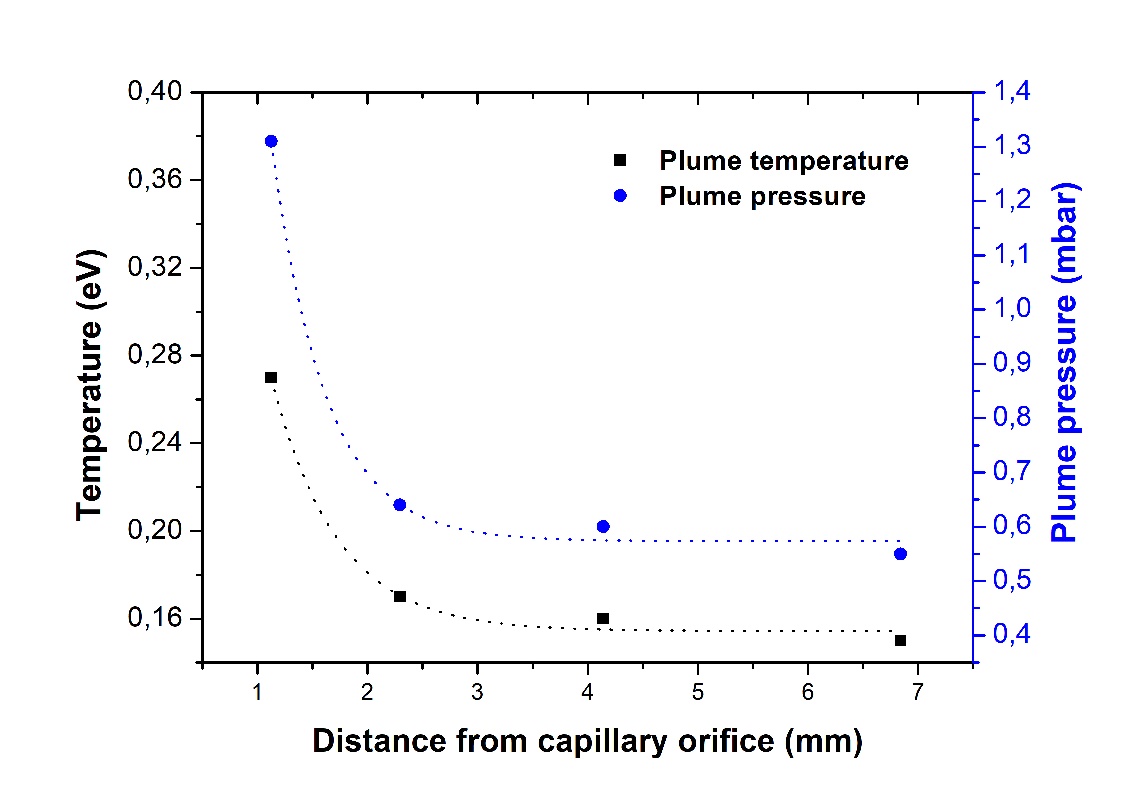 Plasma density ramps at the ends of the capillary can reach a total expansion length around 40 mm (20 mm each one) that is comparable with the channel length of 30 mm, so they can strongly affect the beam properties that passes through the capillary
Biagioni et al. (2019), DOI:  10.1088/1748-0221/14/03/C03002
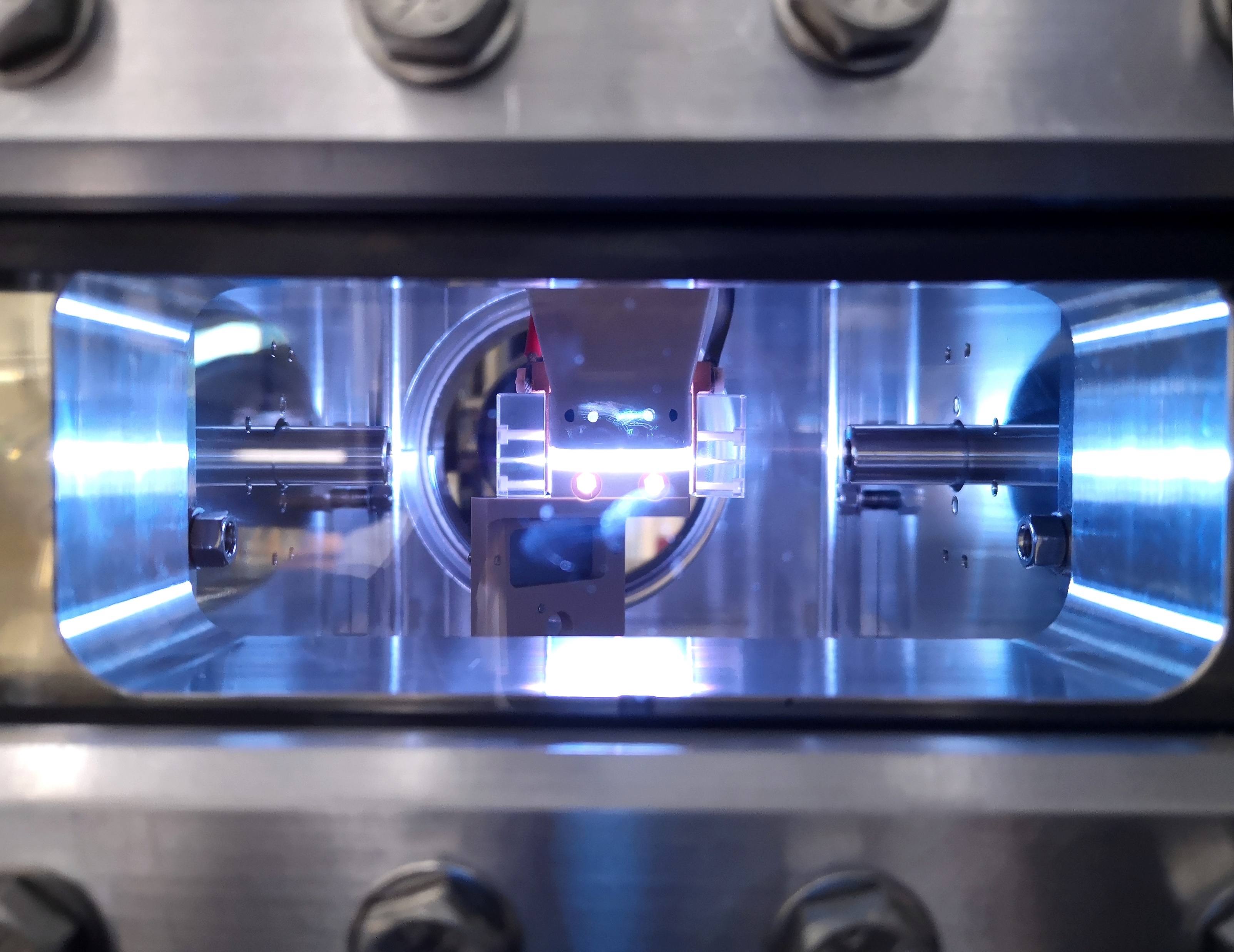 Thank for your attention